Operative Treatment of Fractures  &instrumentation
Dr.Khalid. A. Bakarman ,MD,SSC(Ortho)
              Assistant Prof. pediatric Orthopedic Consultant
                        Orthopedic trauma Surgeon
  									 
ِ
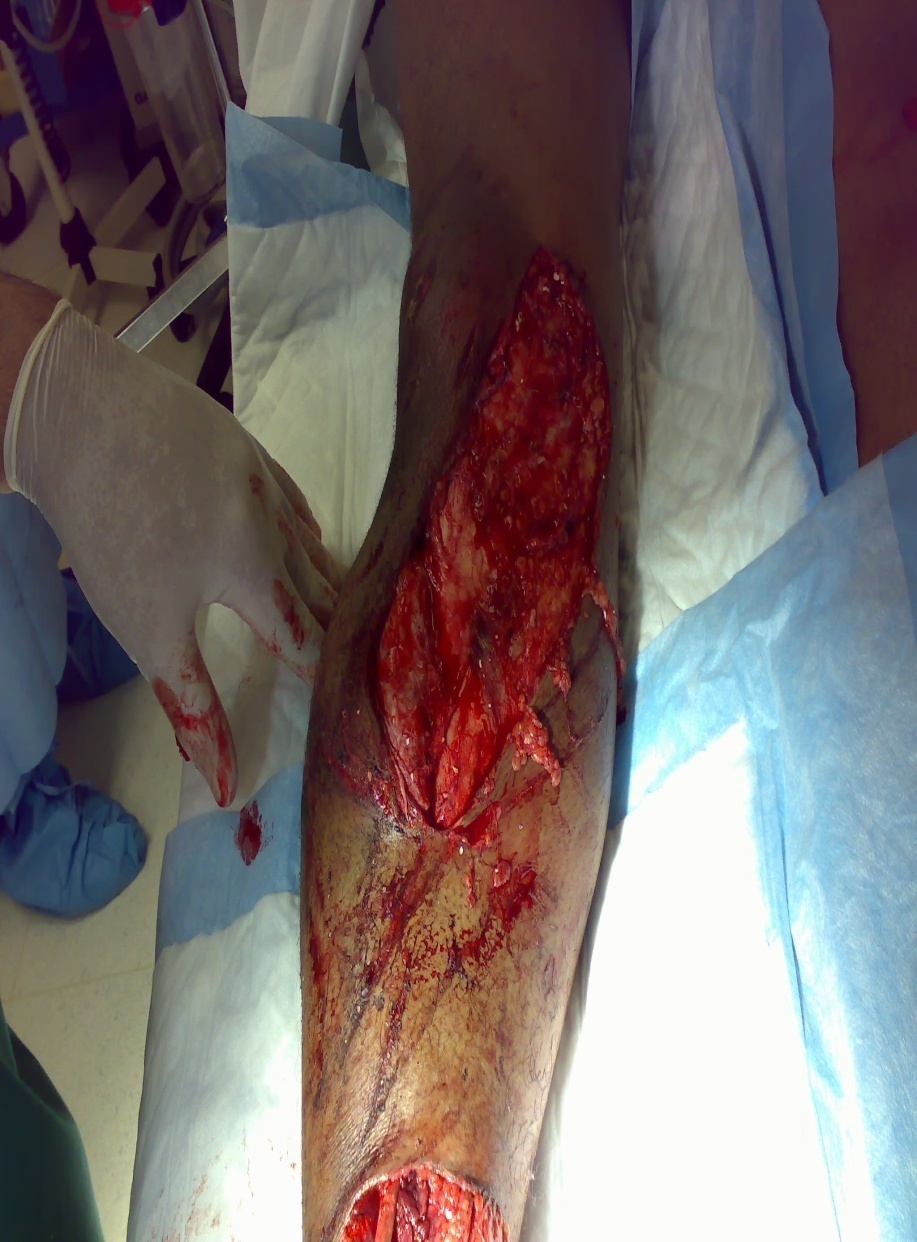 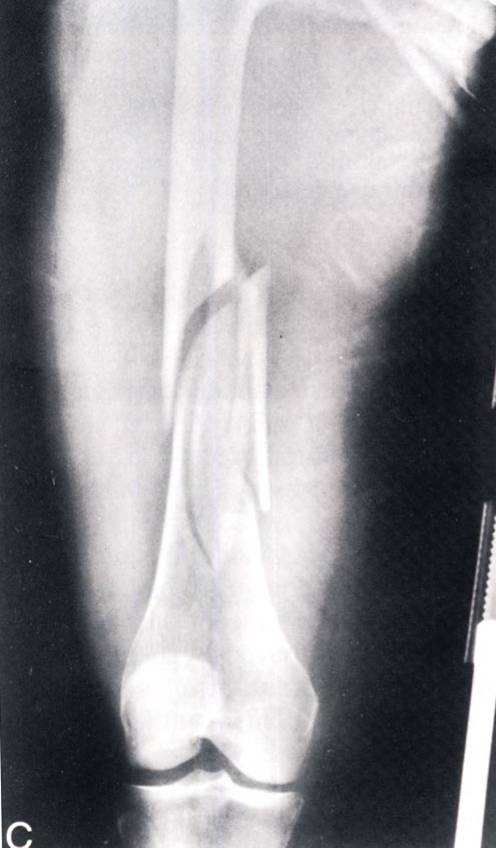 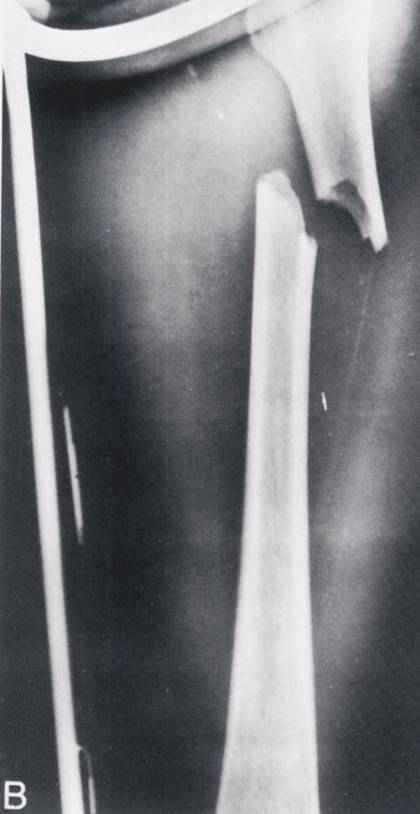 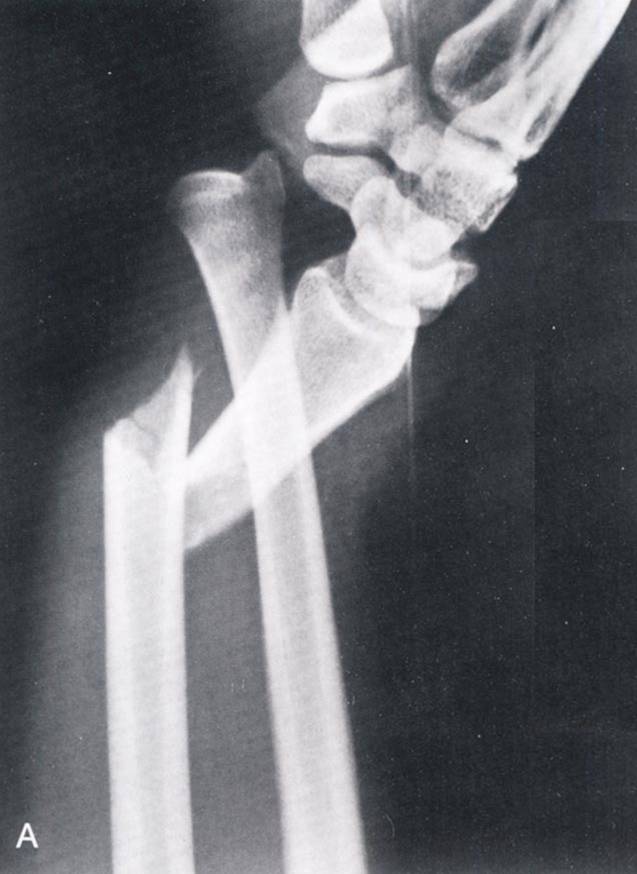 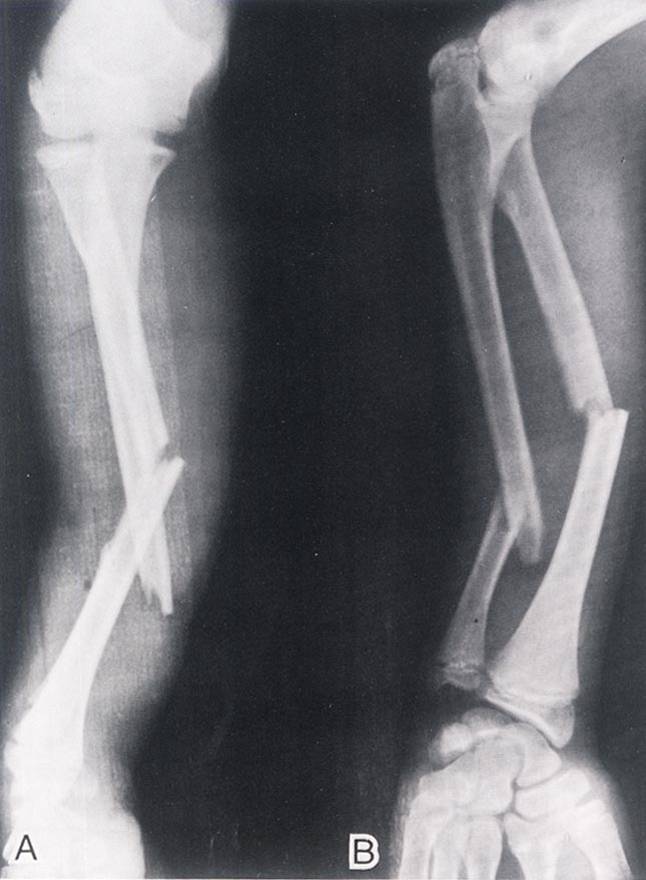 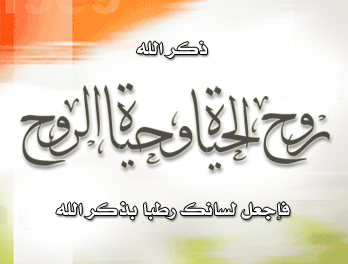 Principles
Surgical indications                                    
Timing for Surgical intervention .              
Principles of  Surgical treatment .               
Methods of fixation
Surgical Indications
1.Displace intraarticular #                               
2.unstable # with failed N.O.R                        
3.Major Avulsion #.                                         
4. Pathological #                                              
5.Fractues of necessity                                     
6. Displaced physeal injuries                            
7. Fractures with Compartment Syndrome
8. Fractures with vascular injury                    
9. Fractures with neurological deterioration    
10.  Polytrauma patients
Timing for intervention
The timing of the surgical  intervention                                      
Emergency                                                         
Urgent      
Elective
Principles of Surgical  Treatment
anatomical reduction of the fracture fragments, especially in joint fractures 
stable internal fixation to fulfill the local biomechanical demands
preservation of blood supply to the injured area of the extremity
active, pain-free mobilization of adjacent muscles and joints to prevent the development of fracture disease
Methods of Fixation
1  K- wires  fixation                                     
2  External Fixation                                      
3  plate & Screws                                           
4  Intramedullar Nail
Kirschner wire
A. Indications
    - pediatric fractures
B. Advantages
     - less traumatic to soft tissue
C. Disadvantages
     -  it gives relative stability
External fixation
A. Indications
B. complications
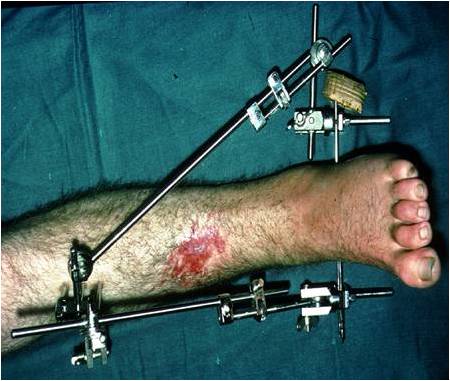 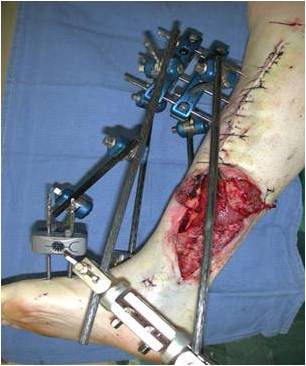 Plate and screw
A. Indications
 - long bone Fractures,. intraarticular Fracture
B. Advantages.
  -  absolute stability. early ROM, Less stiffness
C. Disadvantages
  -  soft tissue dissection, infection,healing,NWB,
     bone necrosis
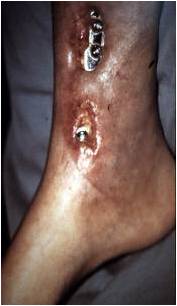 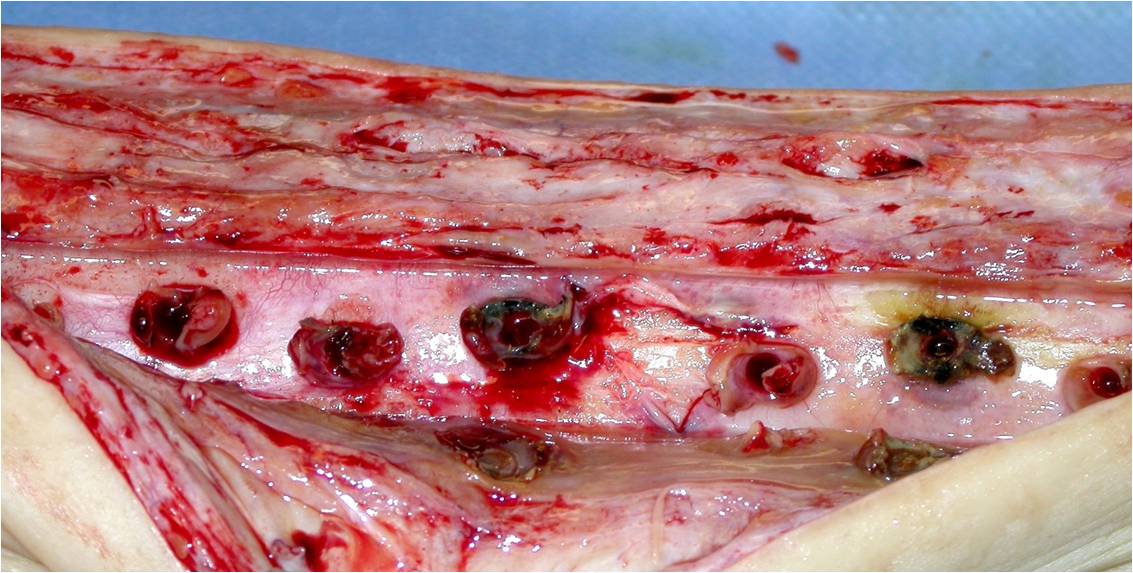 Intramedullar Nail
A. indications.
    - long bone fractures
B. Advantages
    - Early WB, restore  L,R,
C. Disadvantages.
    -
Practices
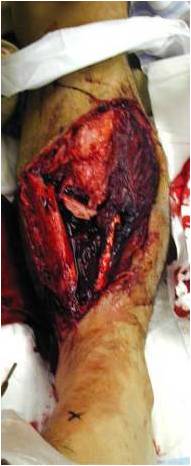 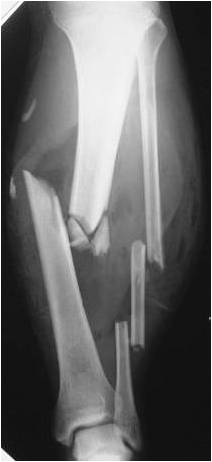 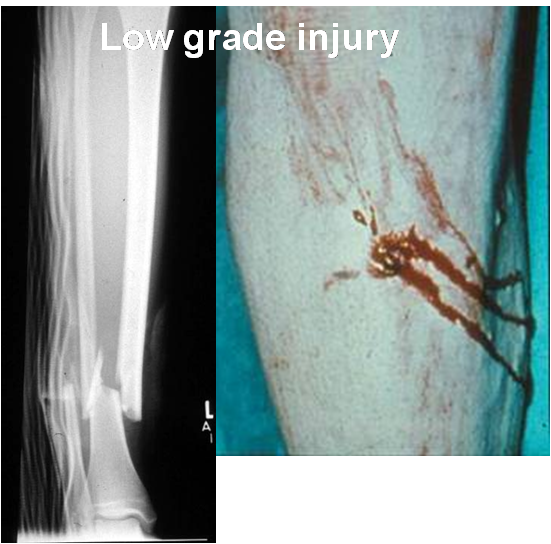 Cont.
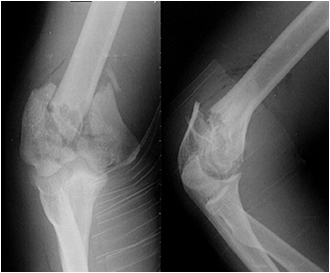 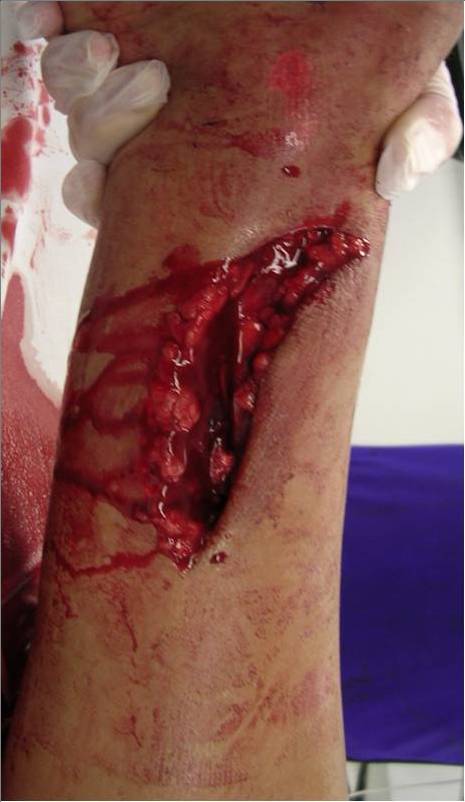 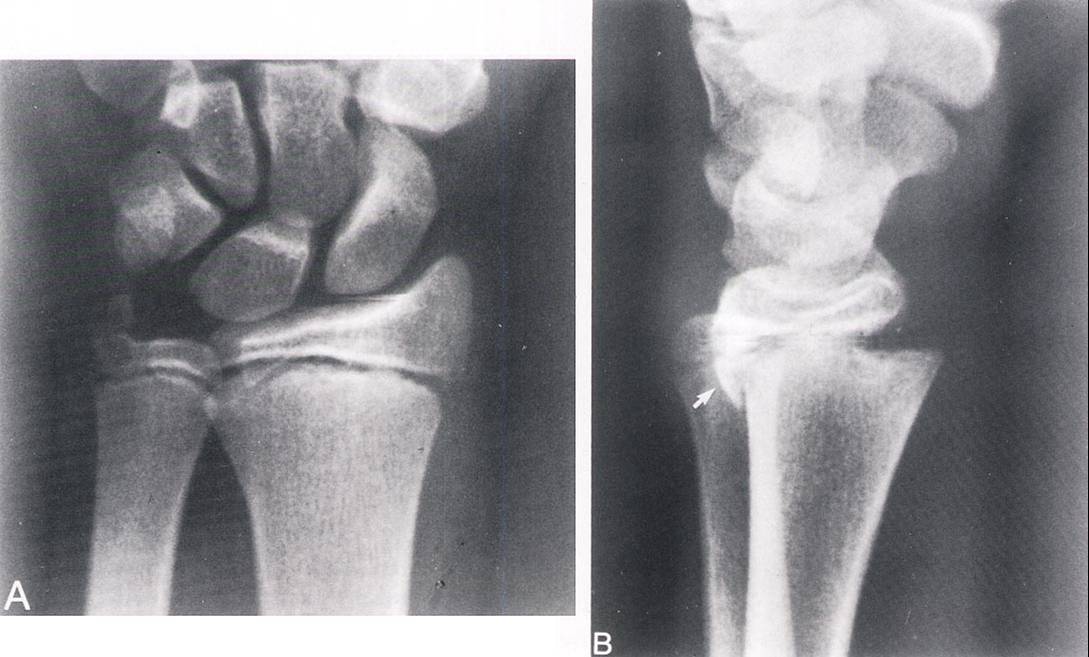 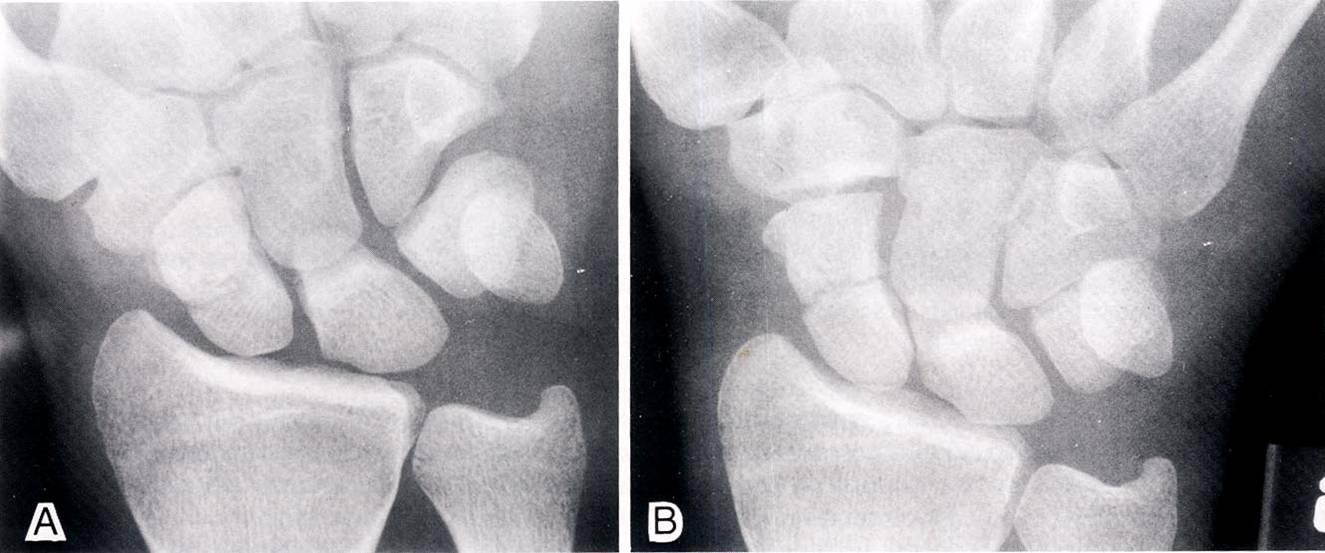 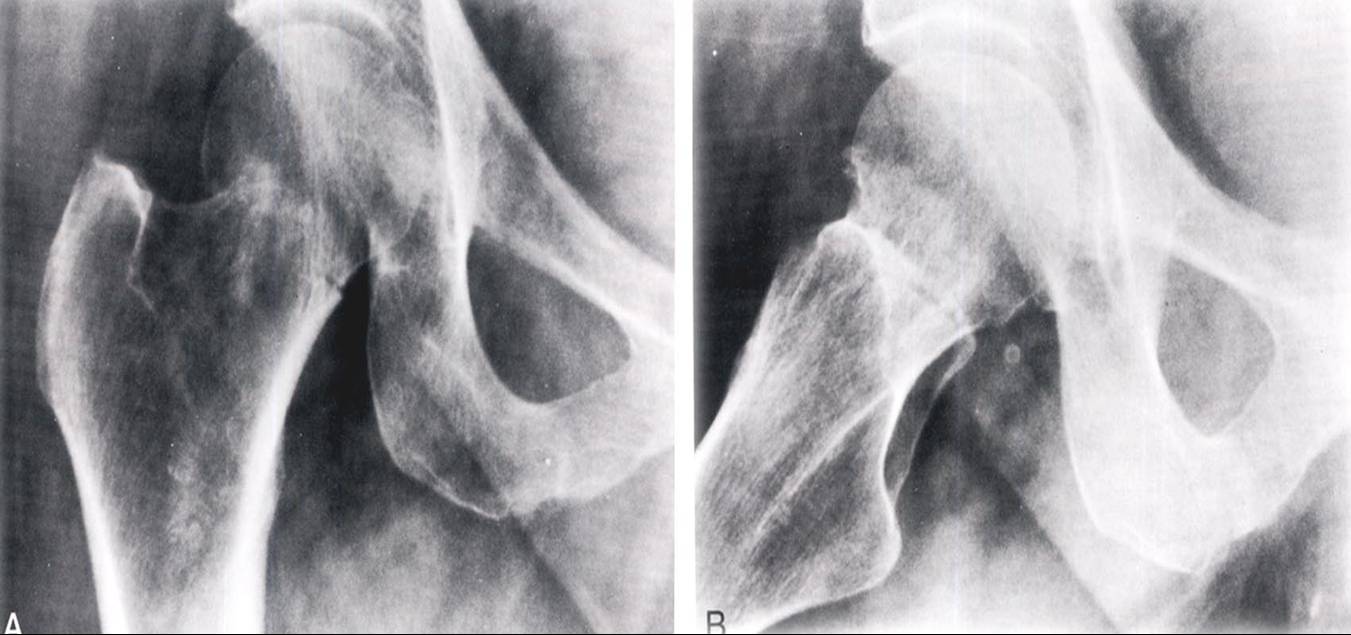 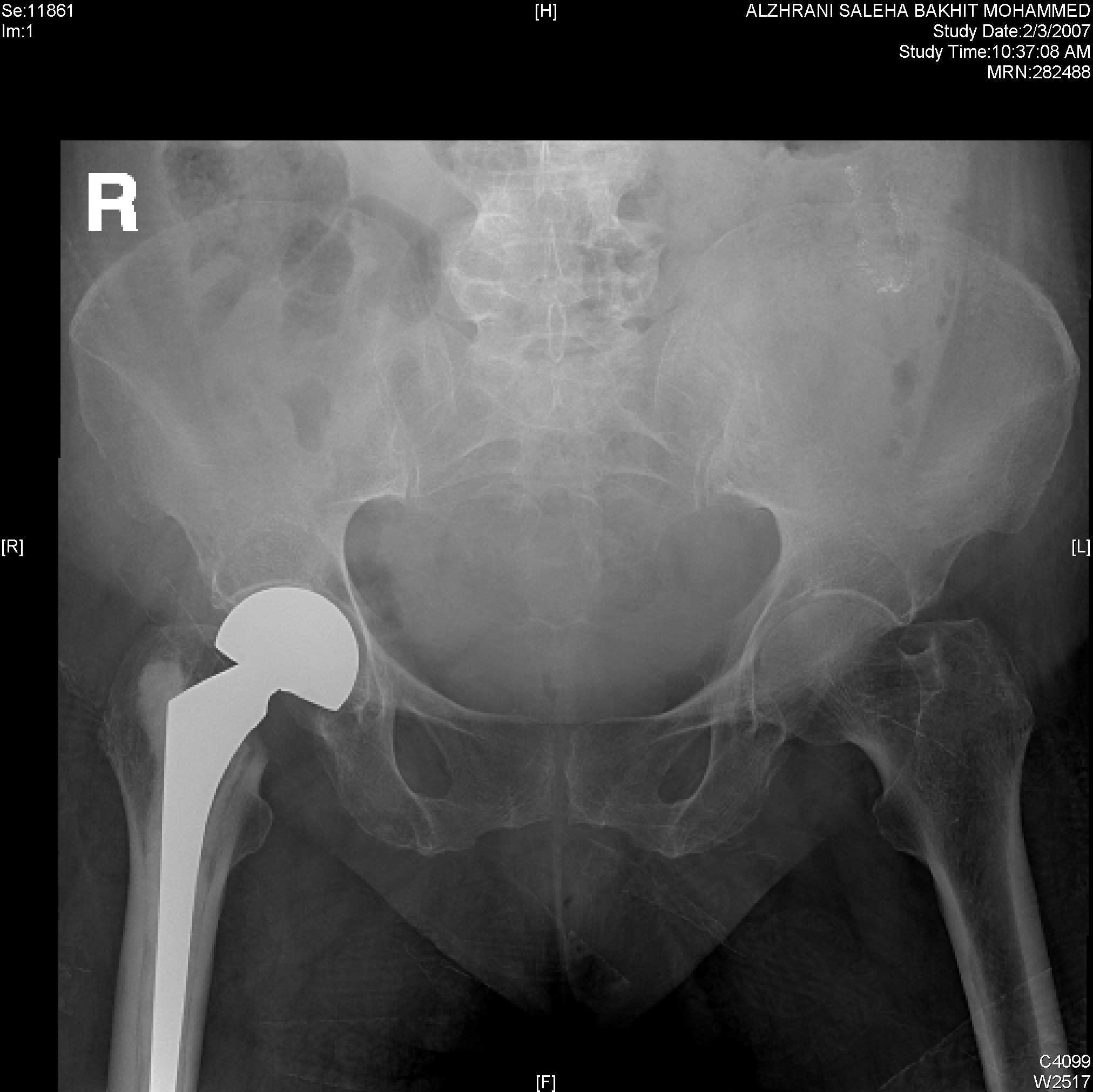 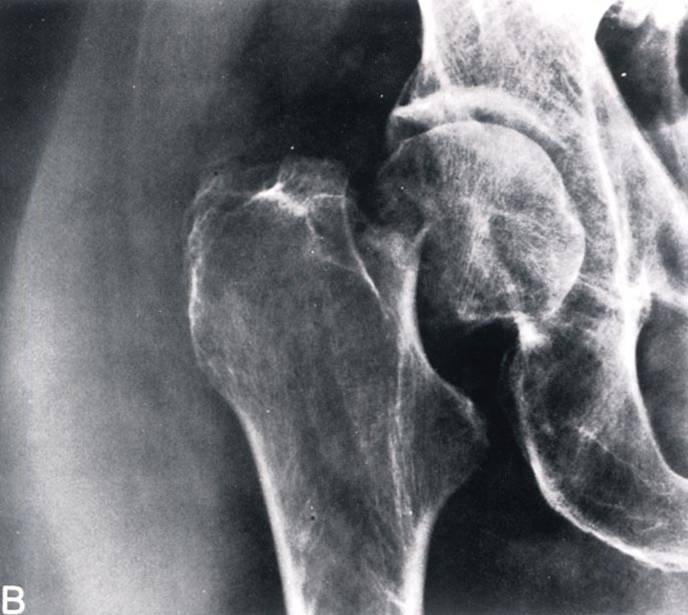 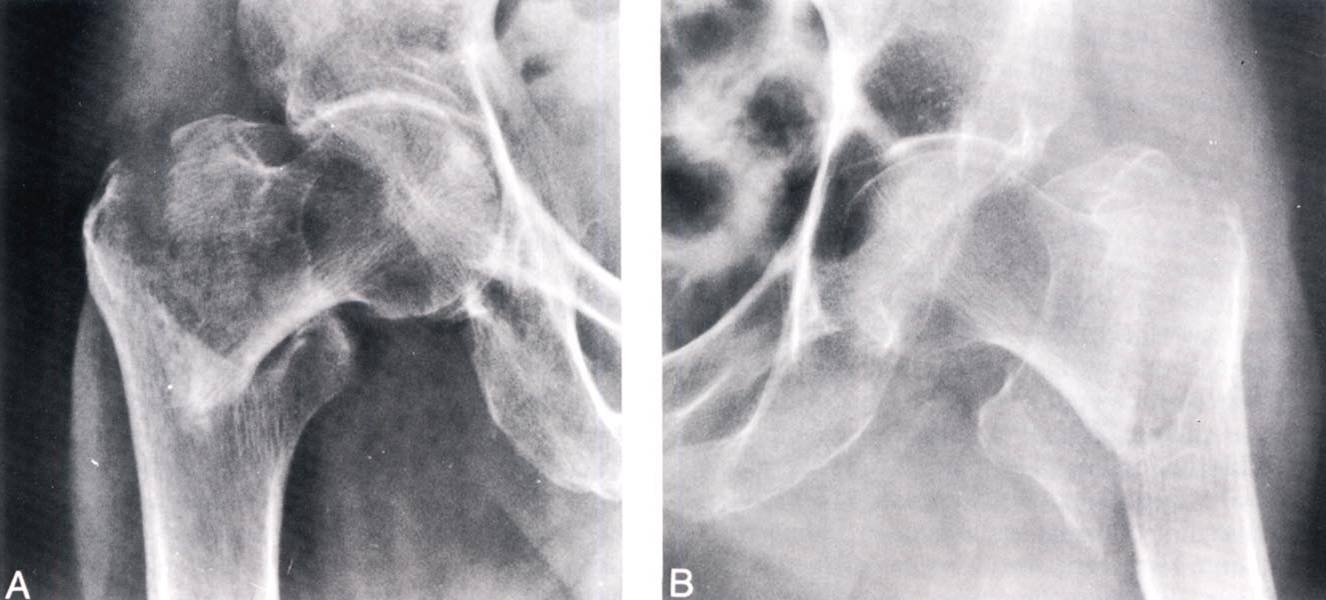 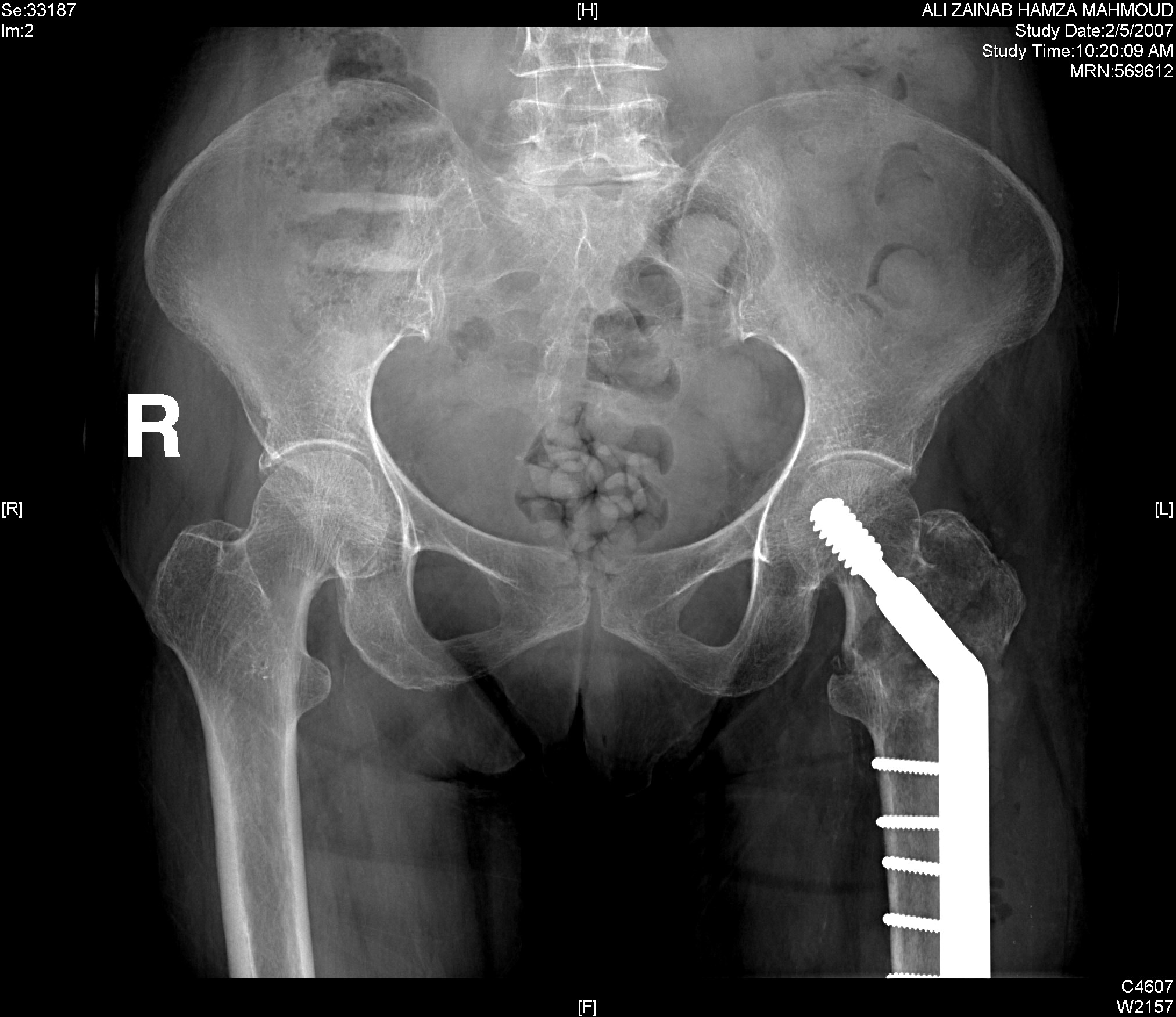 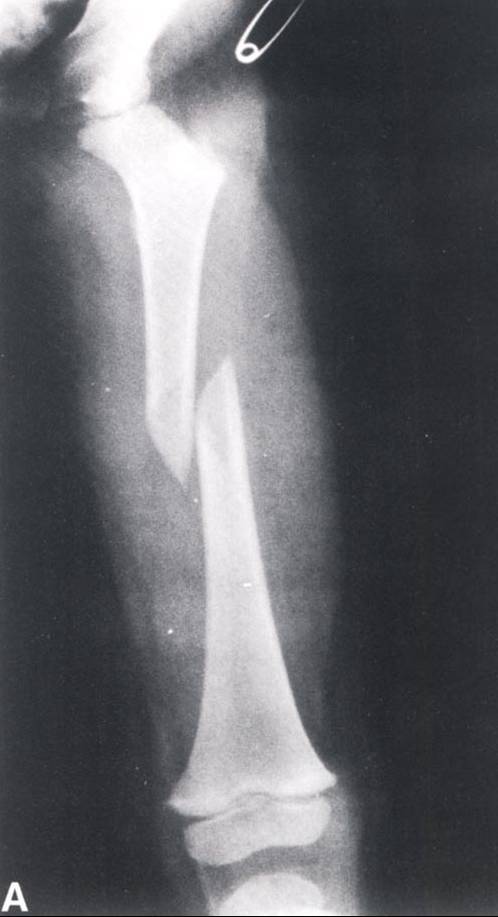 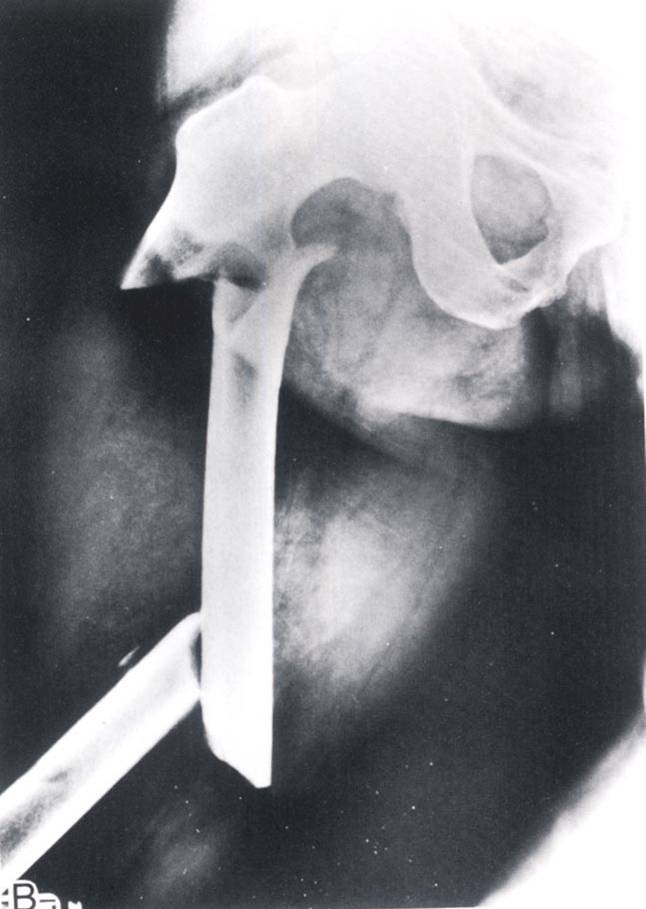 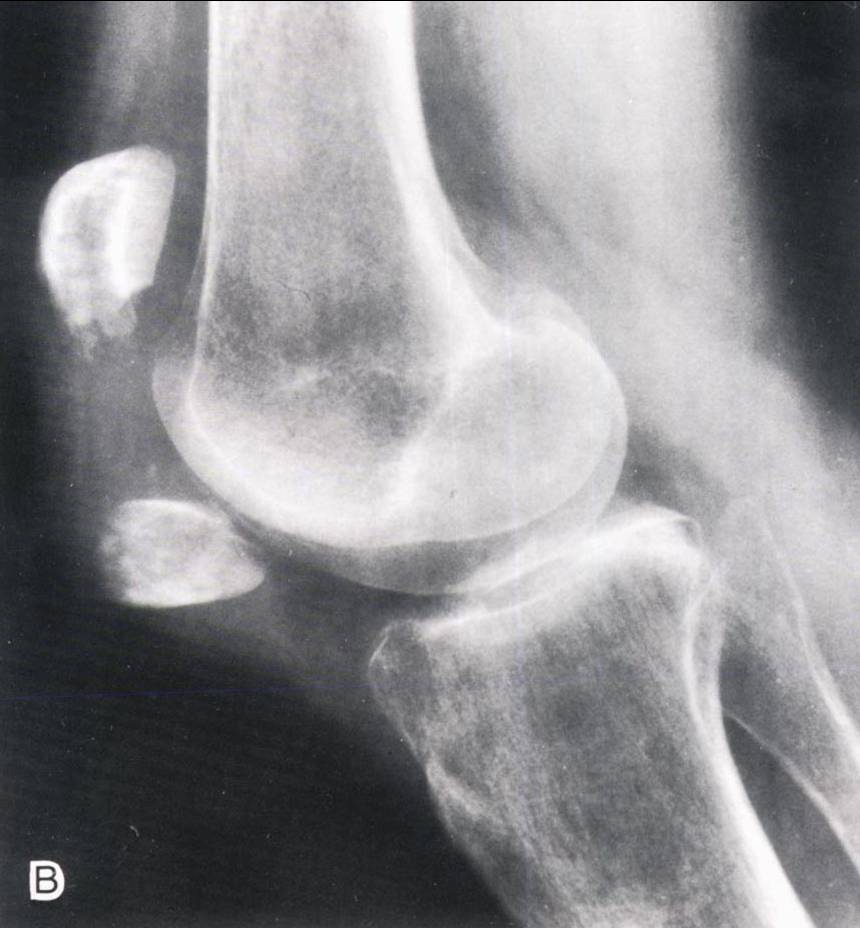 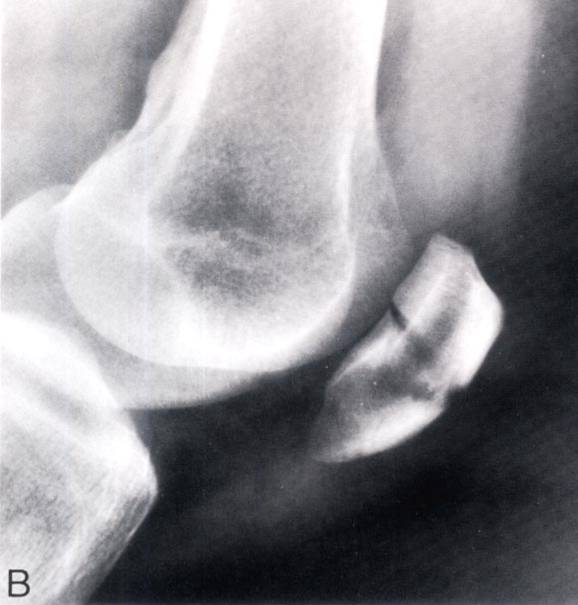 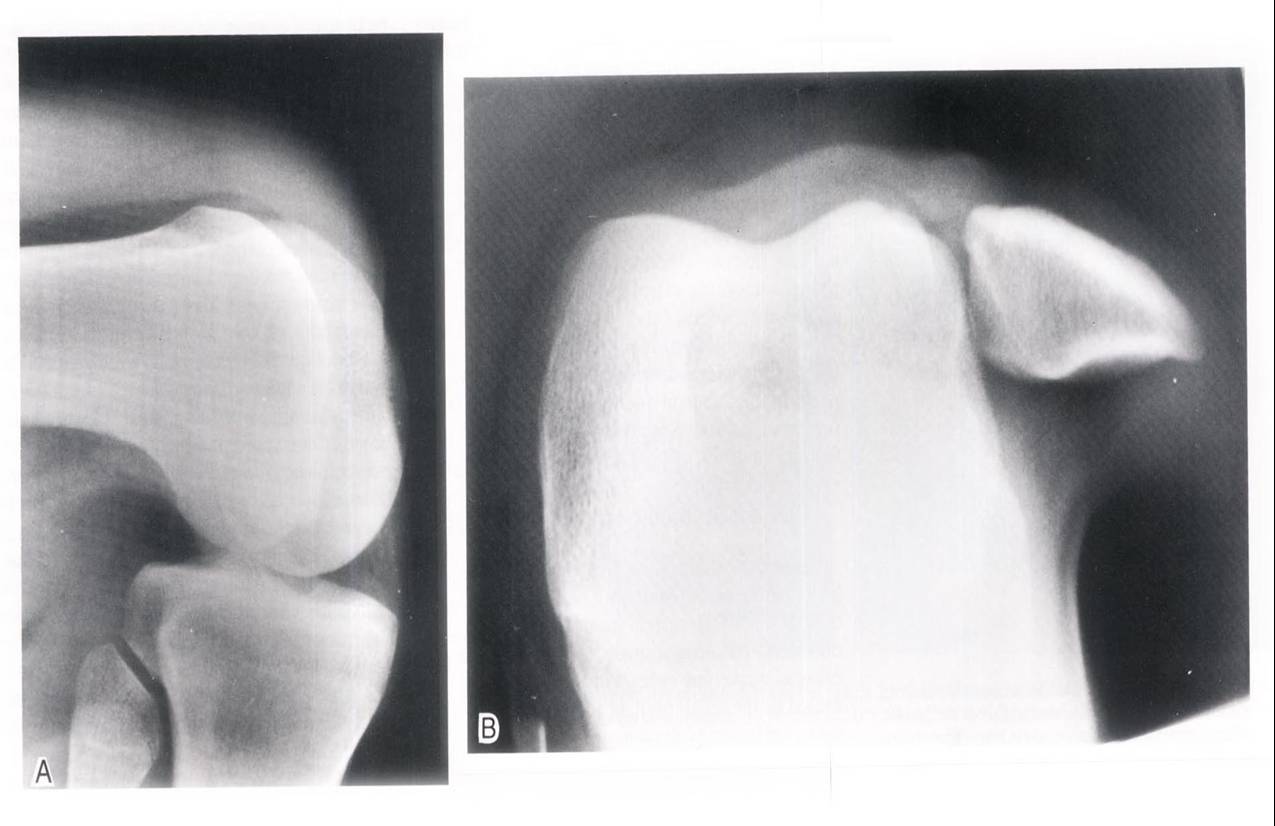 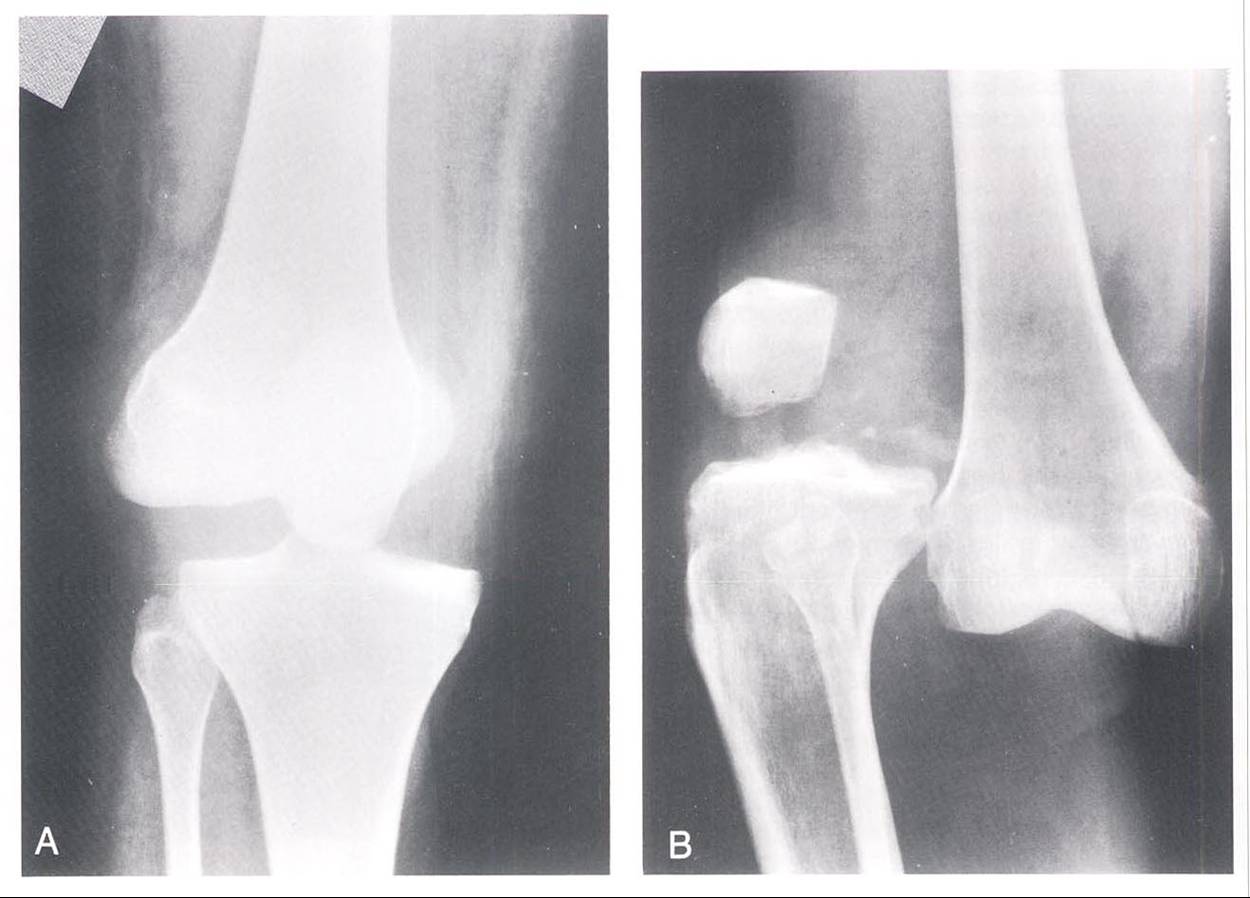 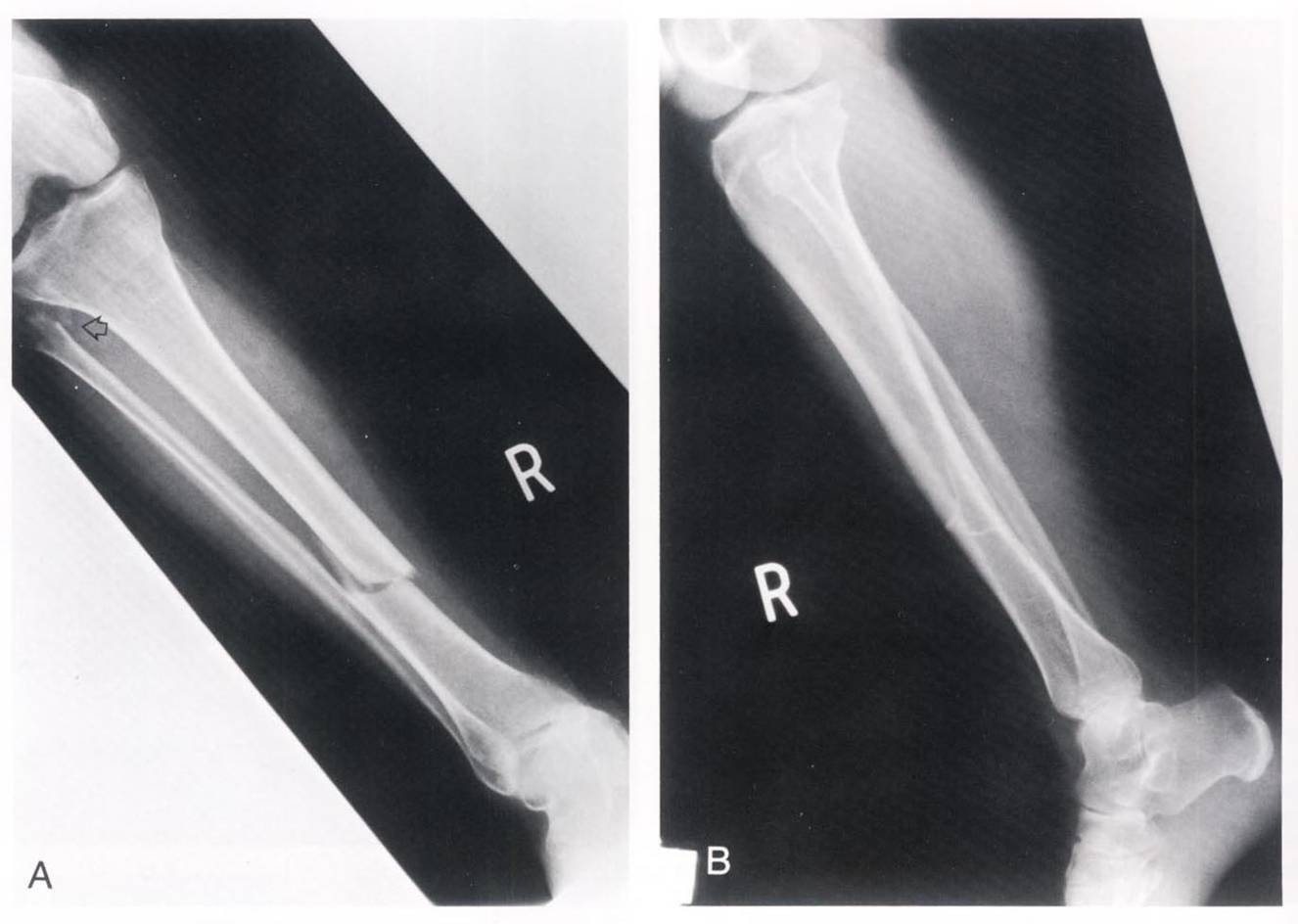 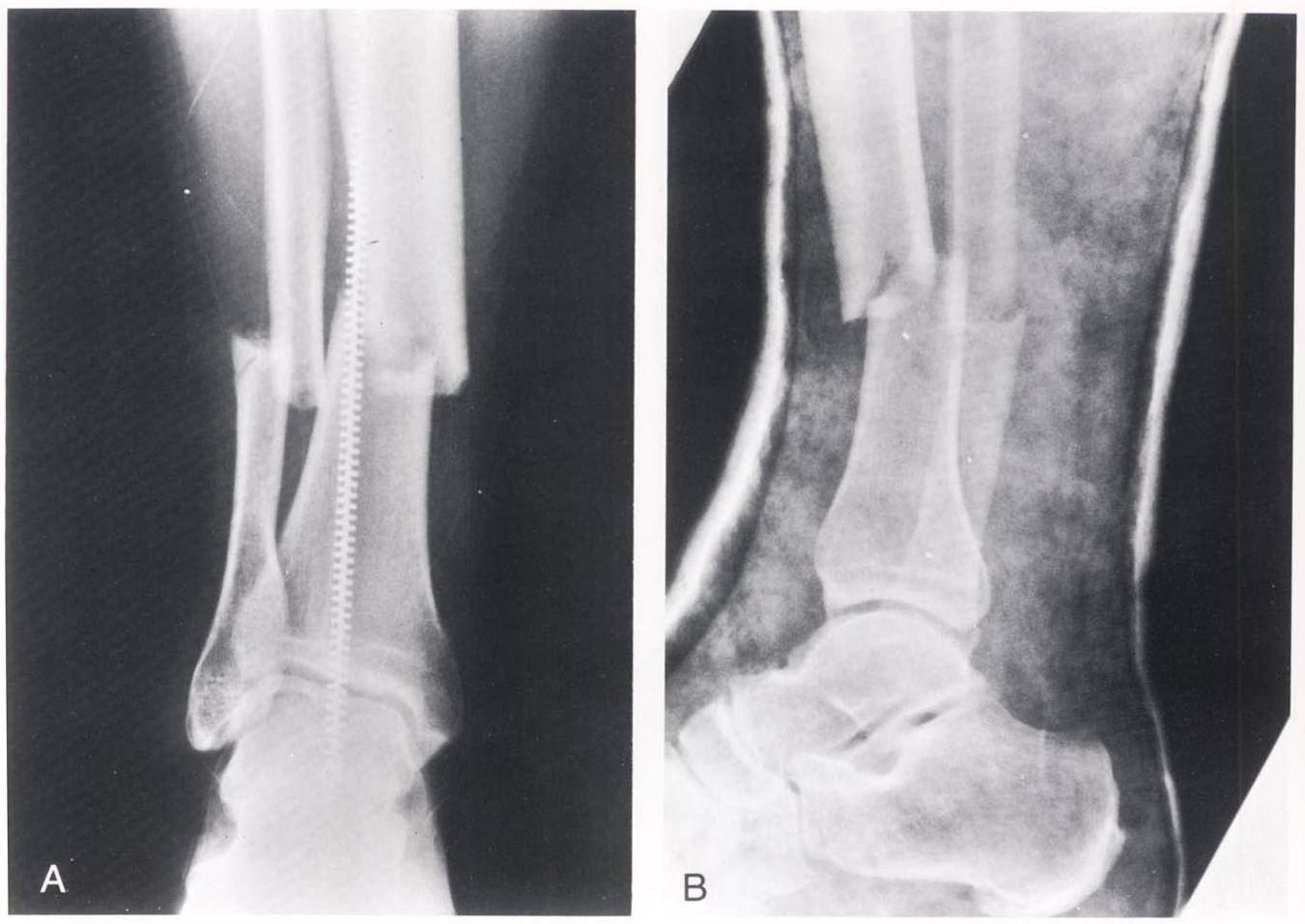 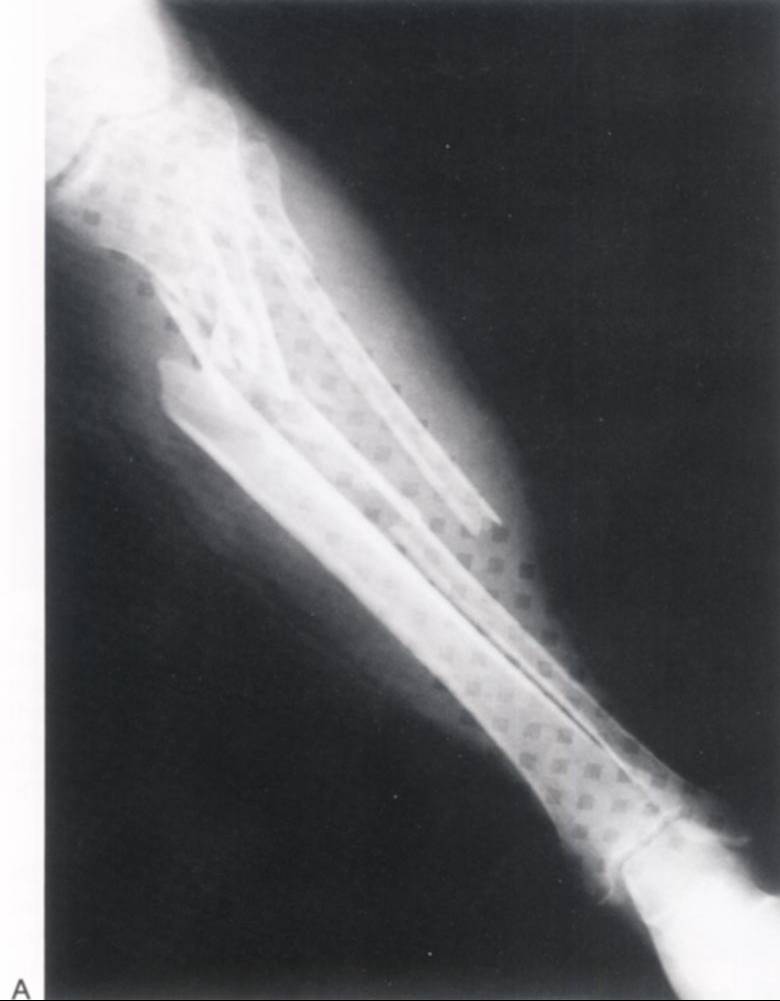 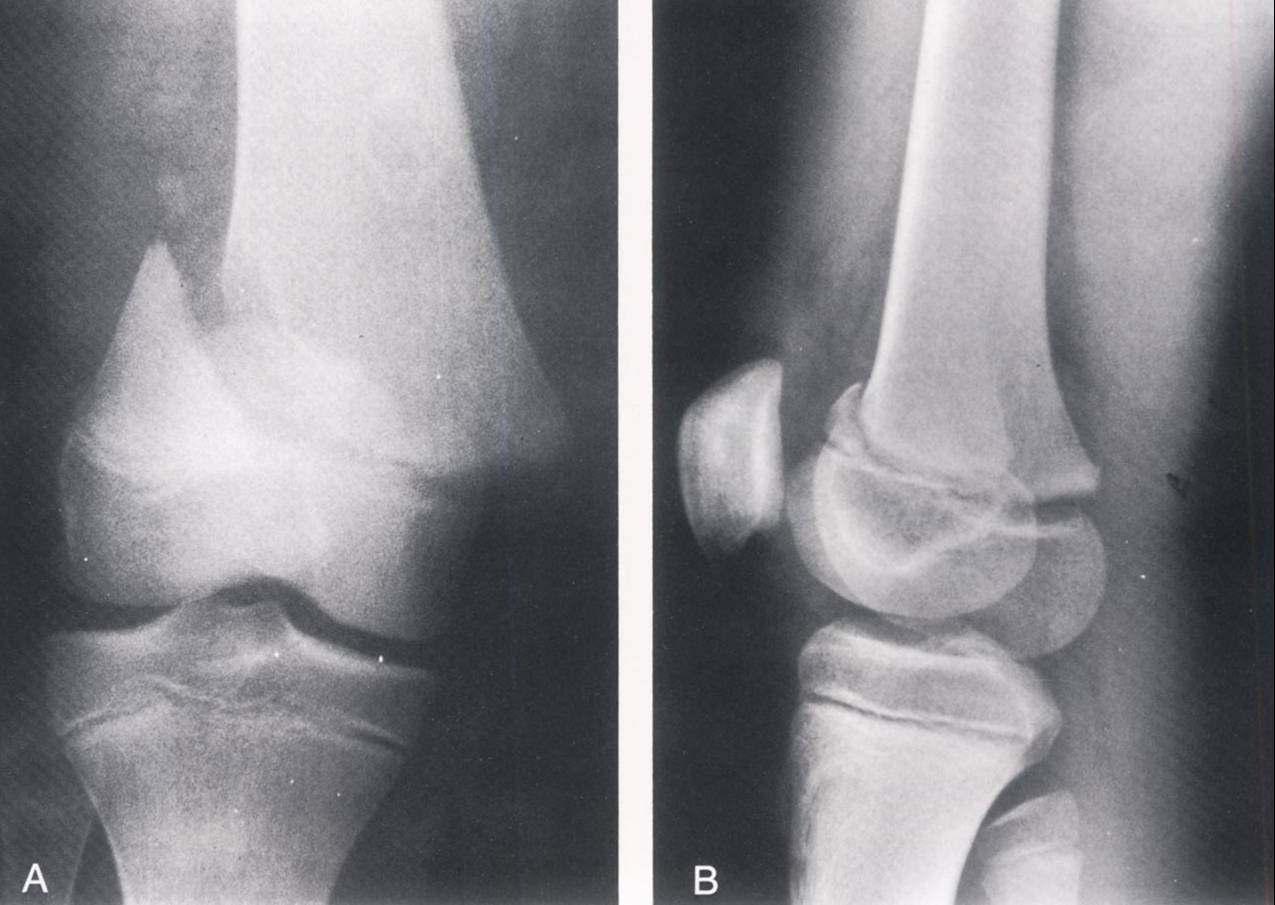 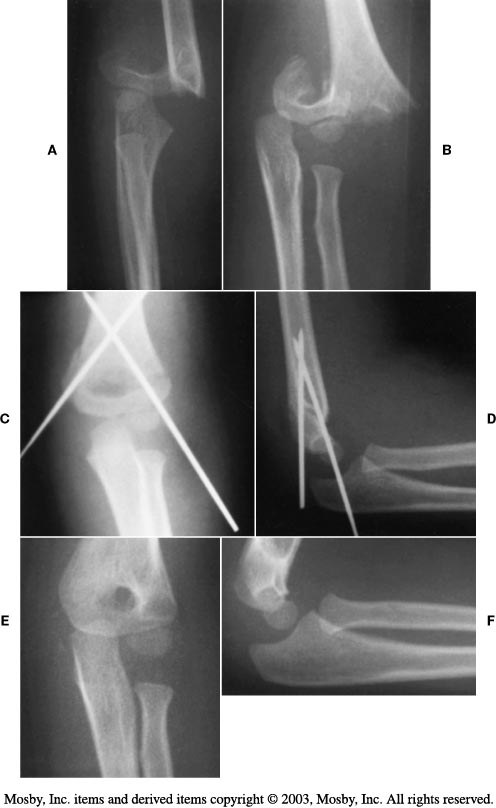 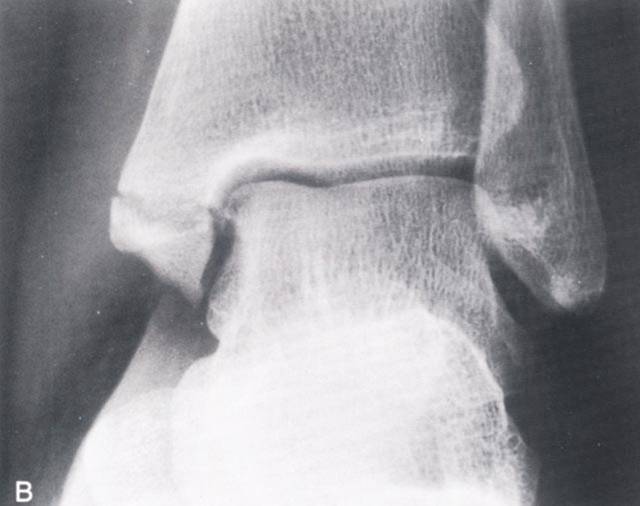 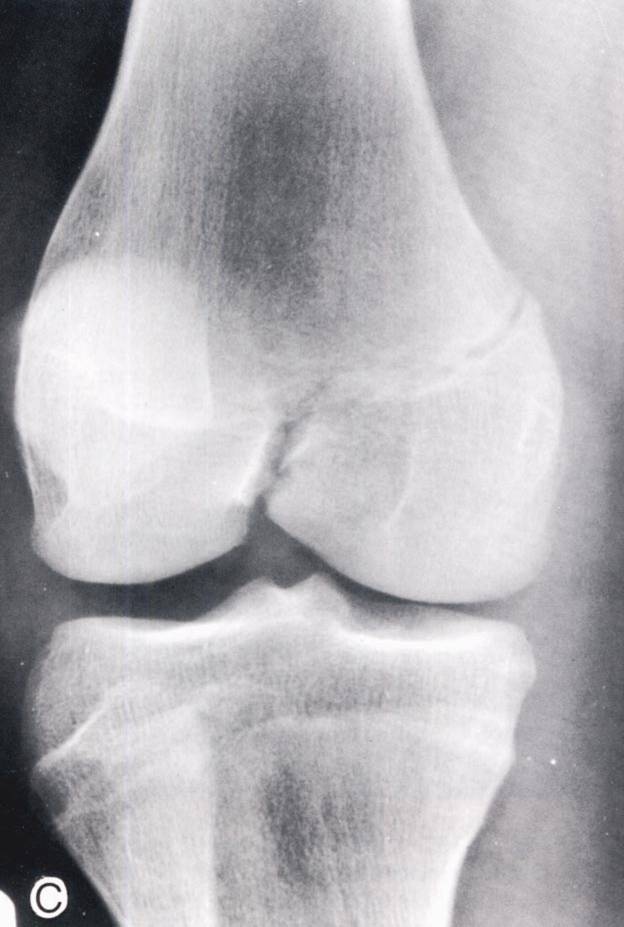 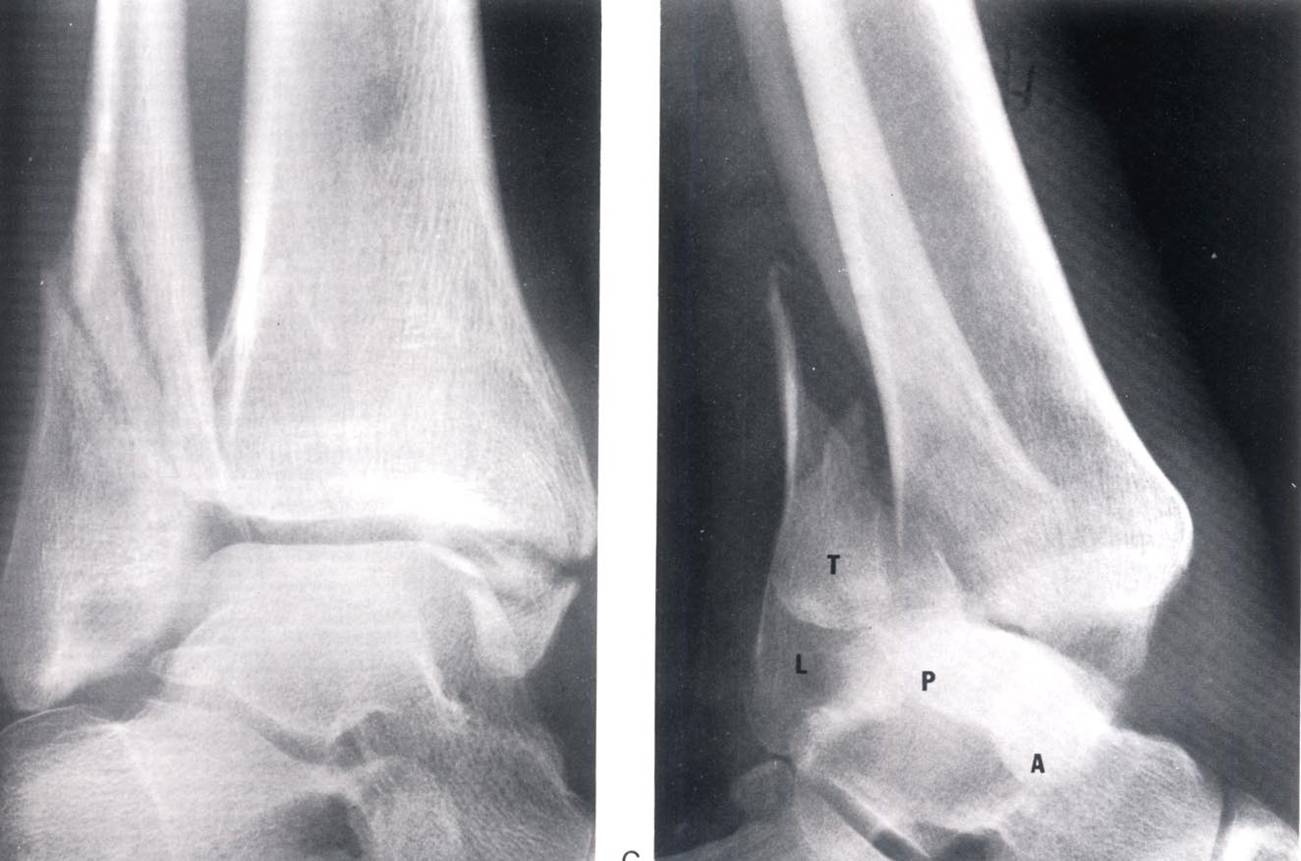 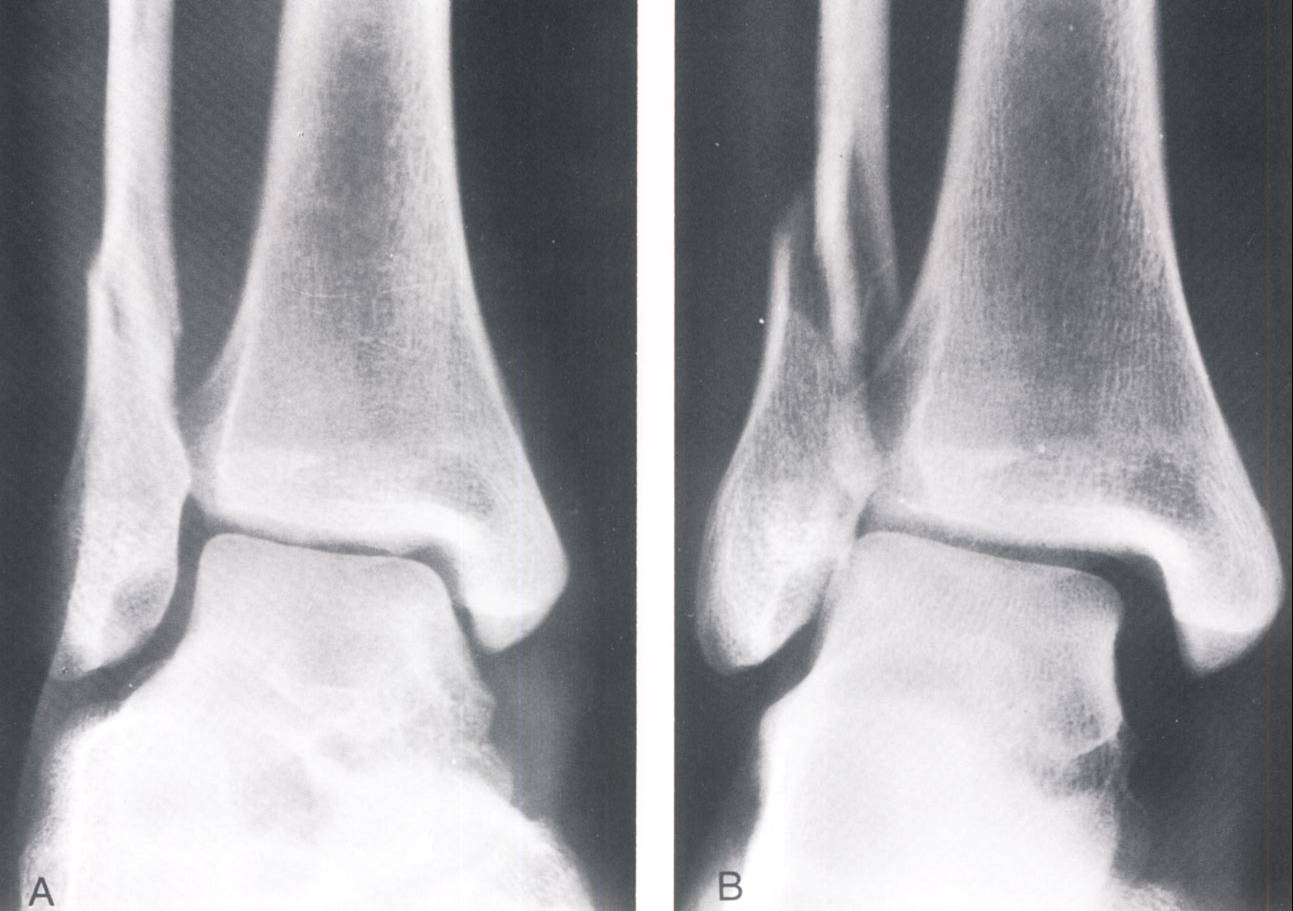 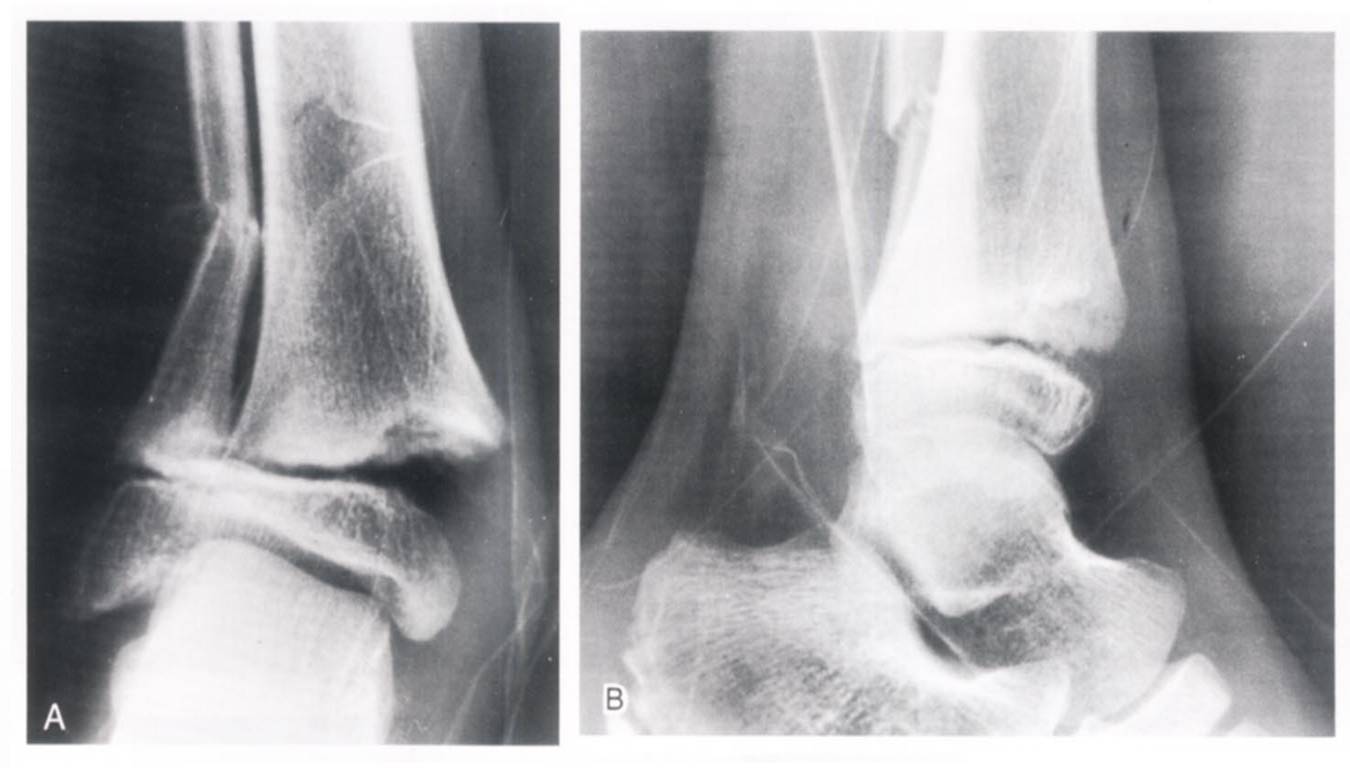 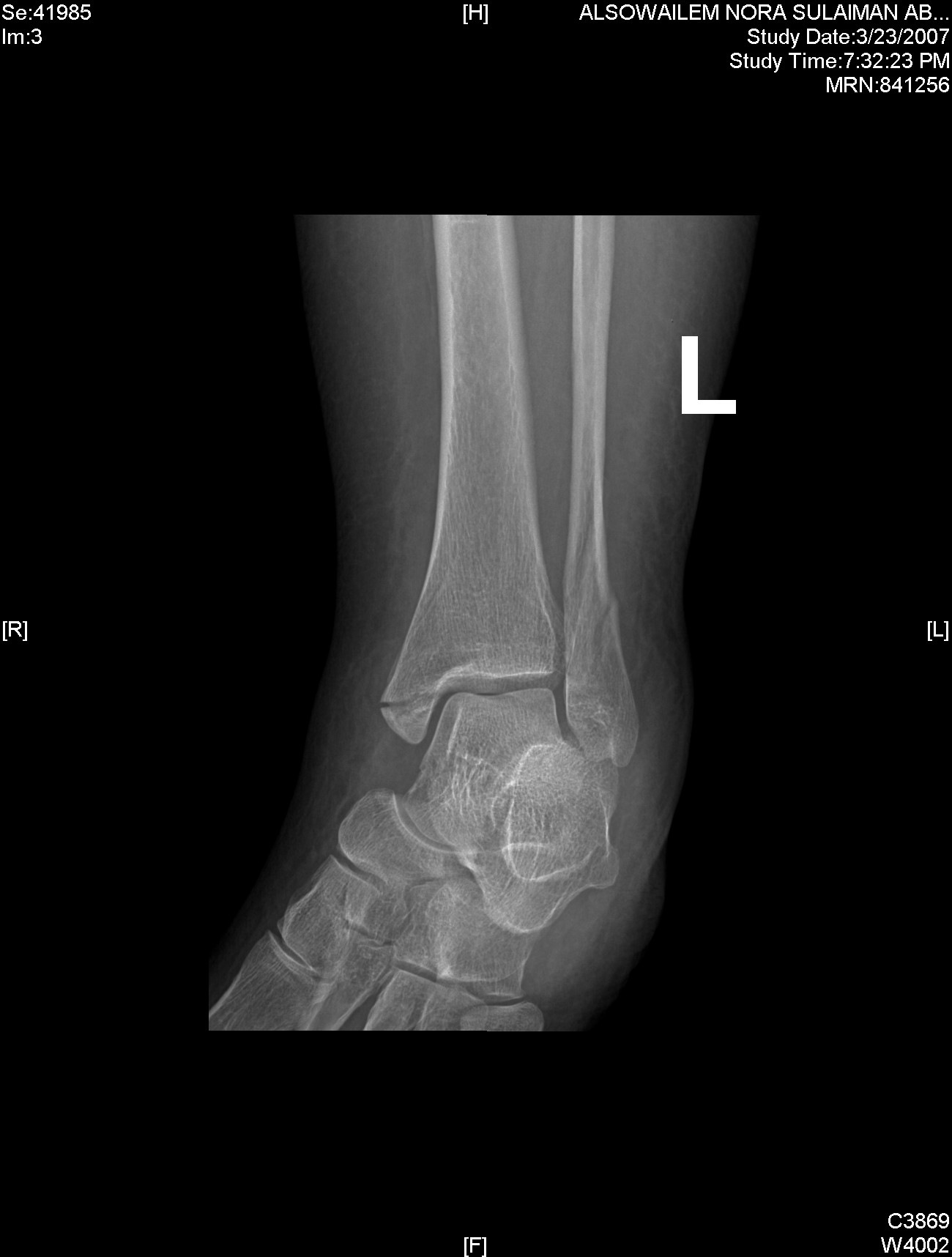 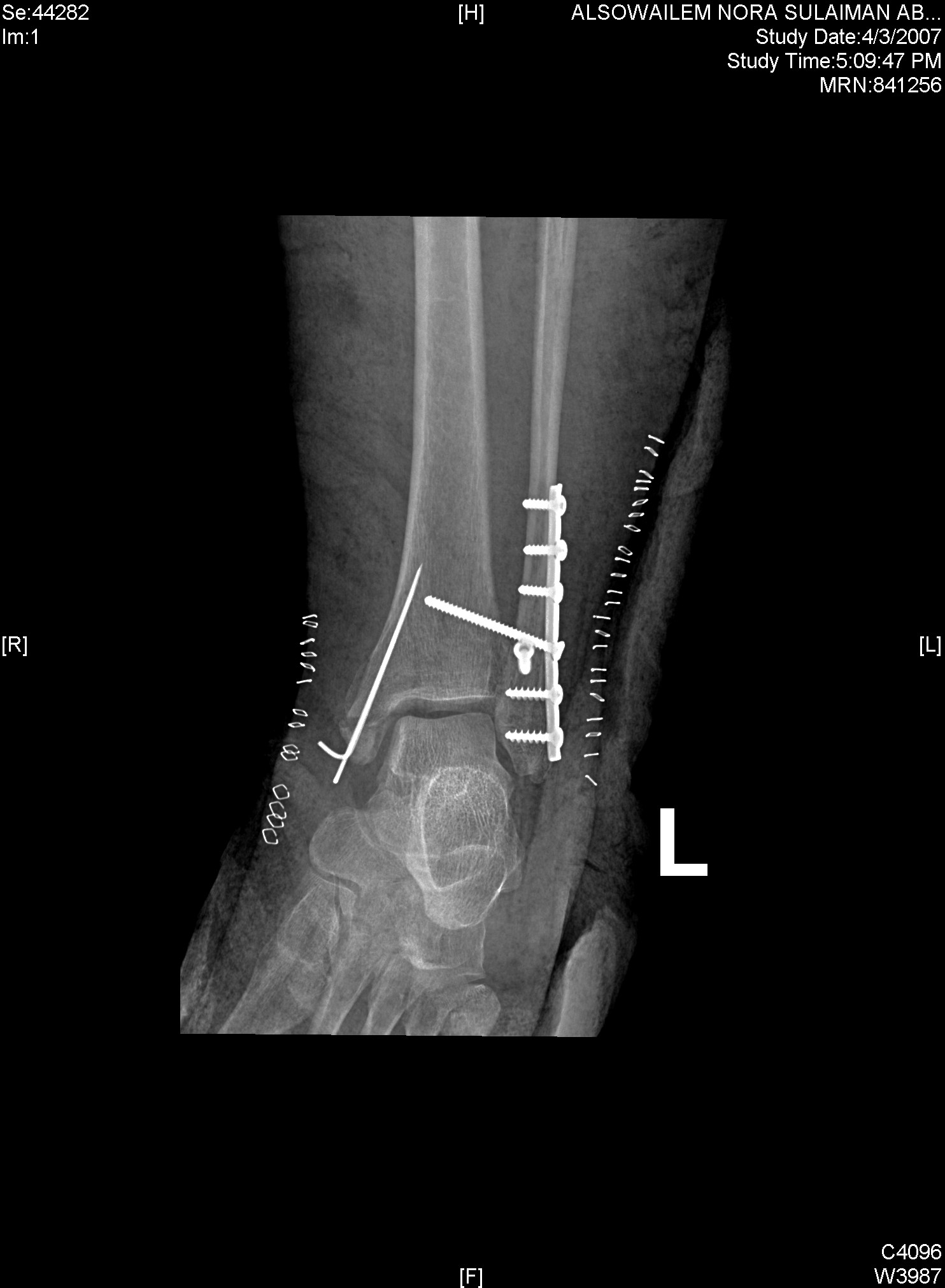 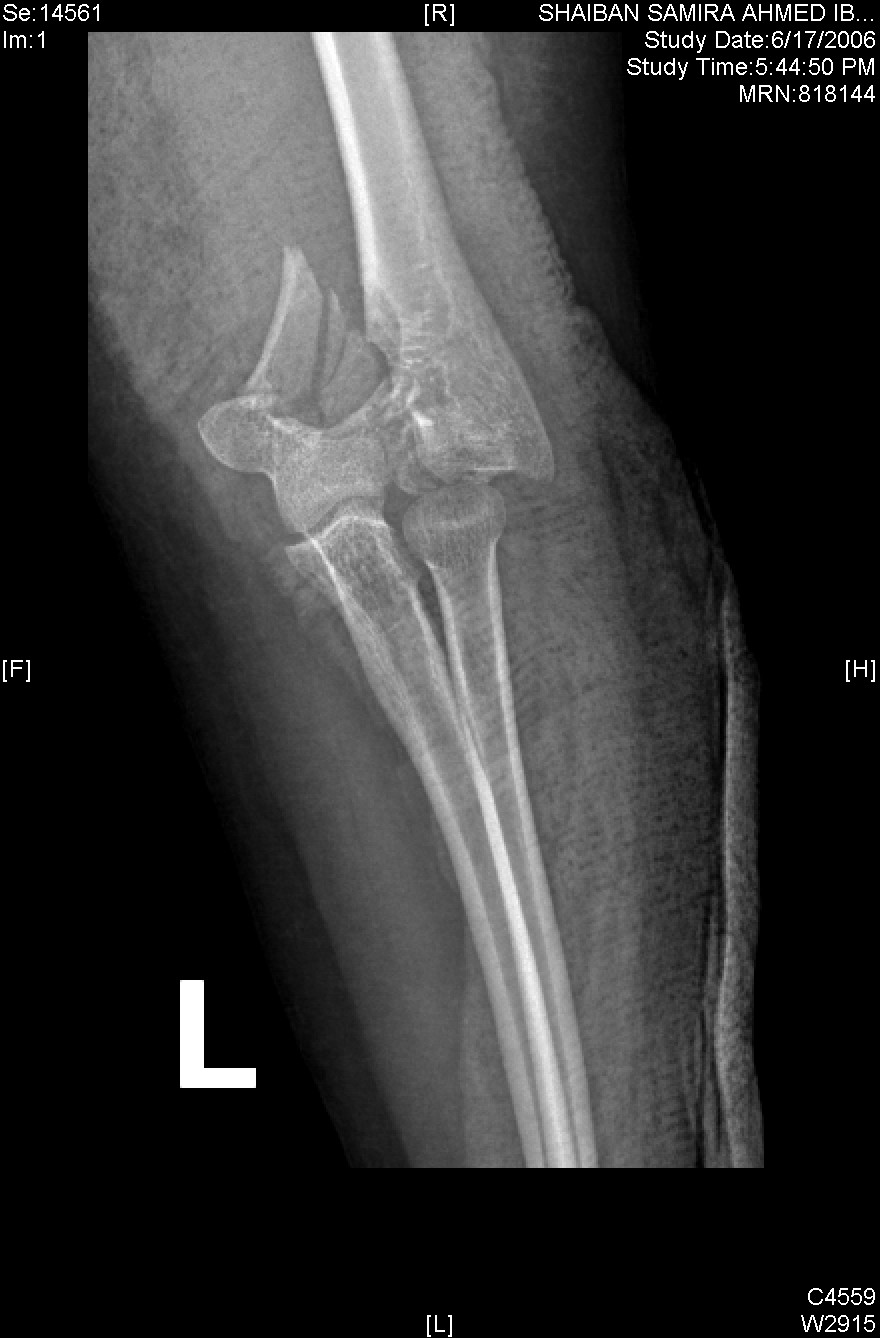 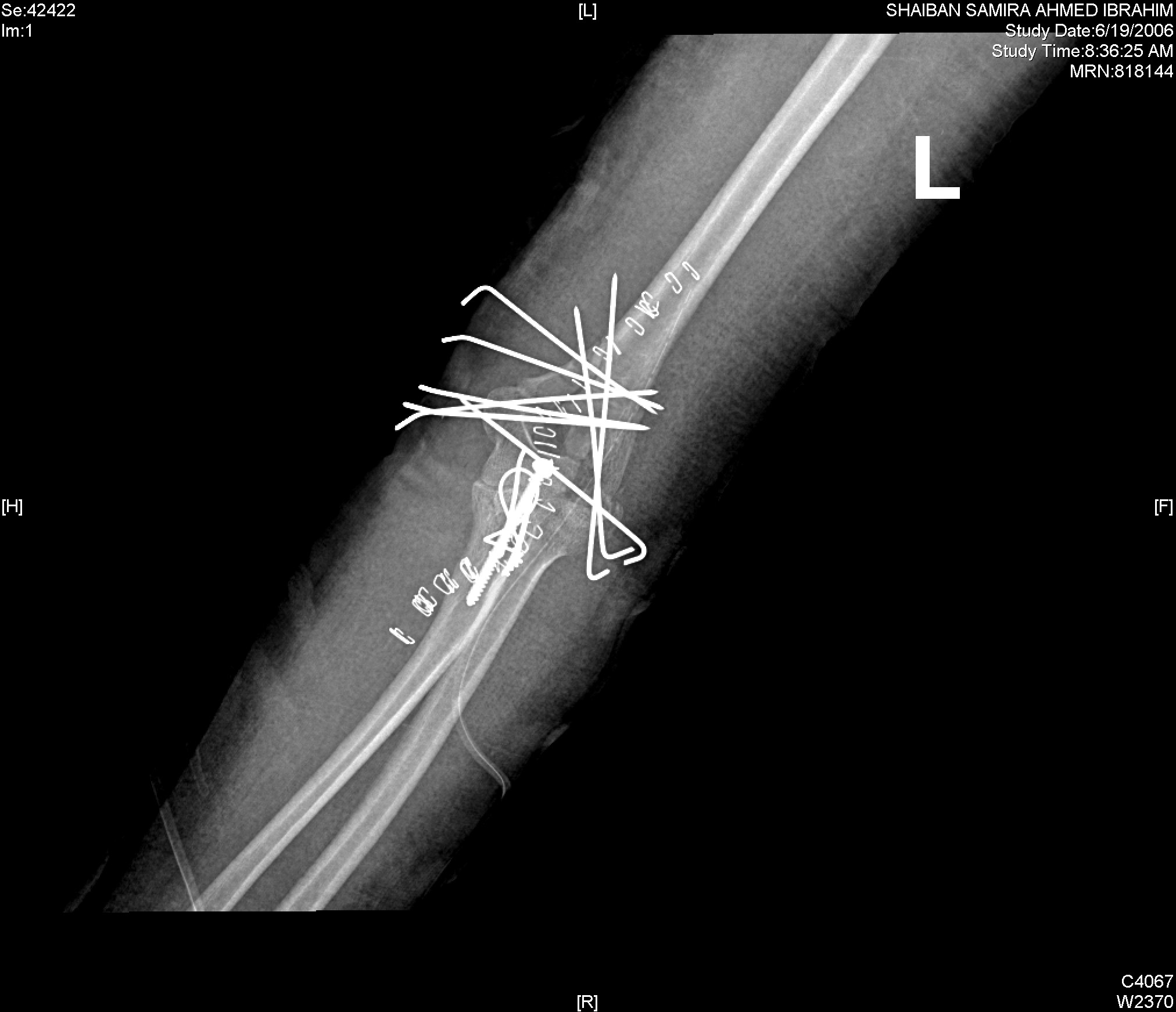 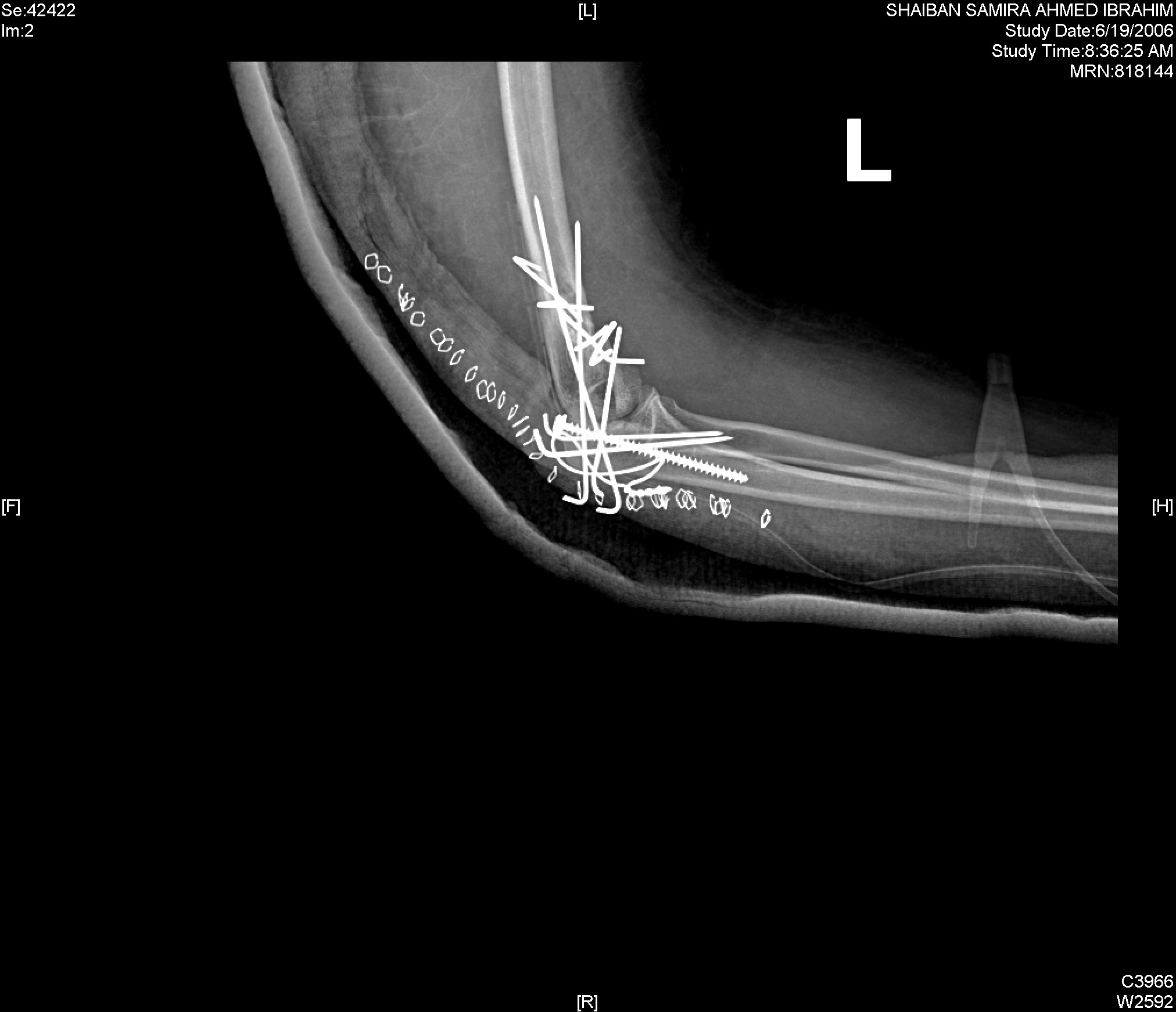 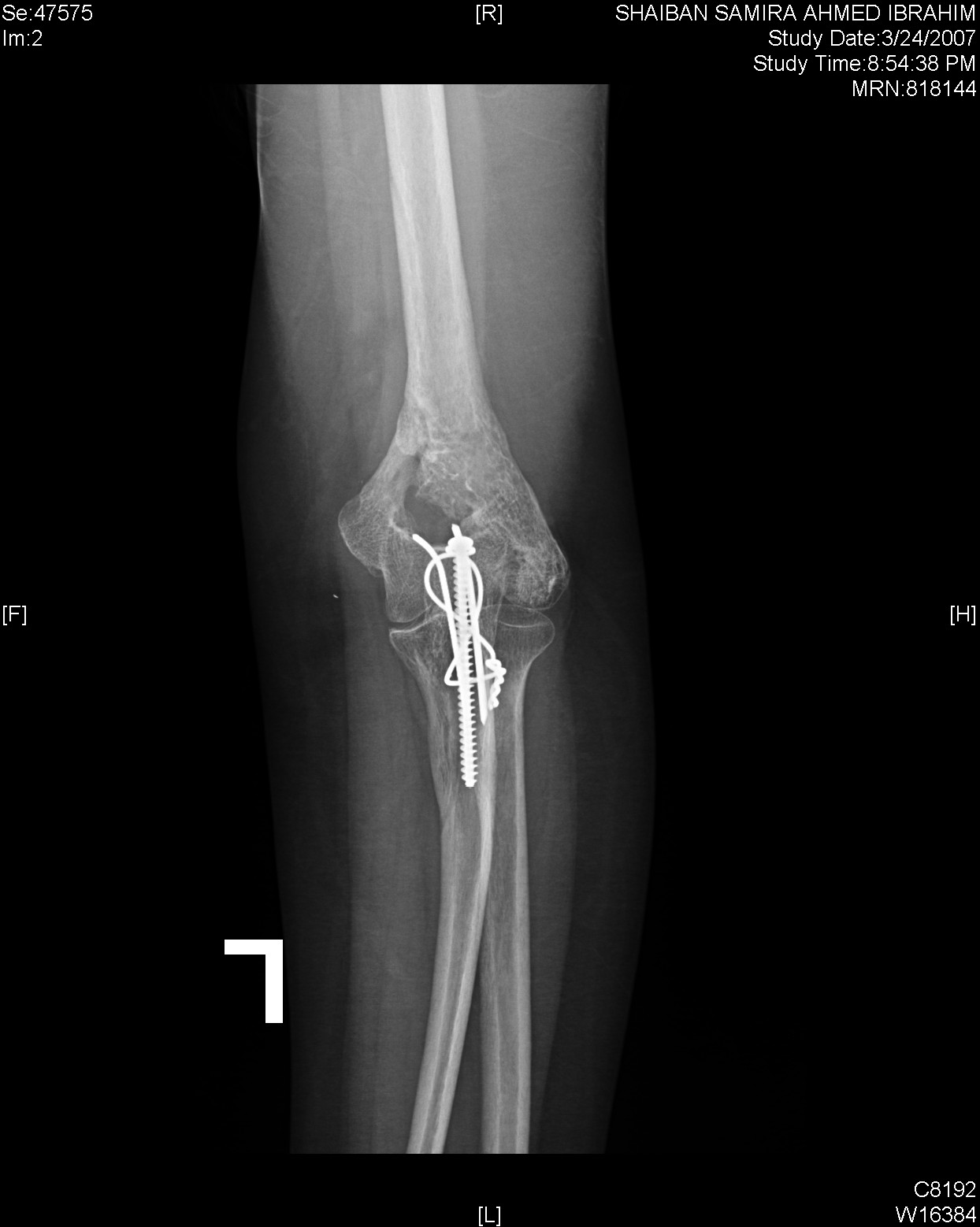 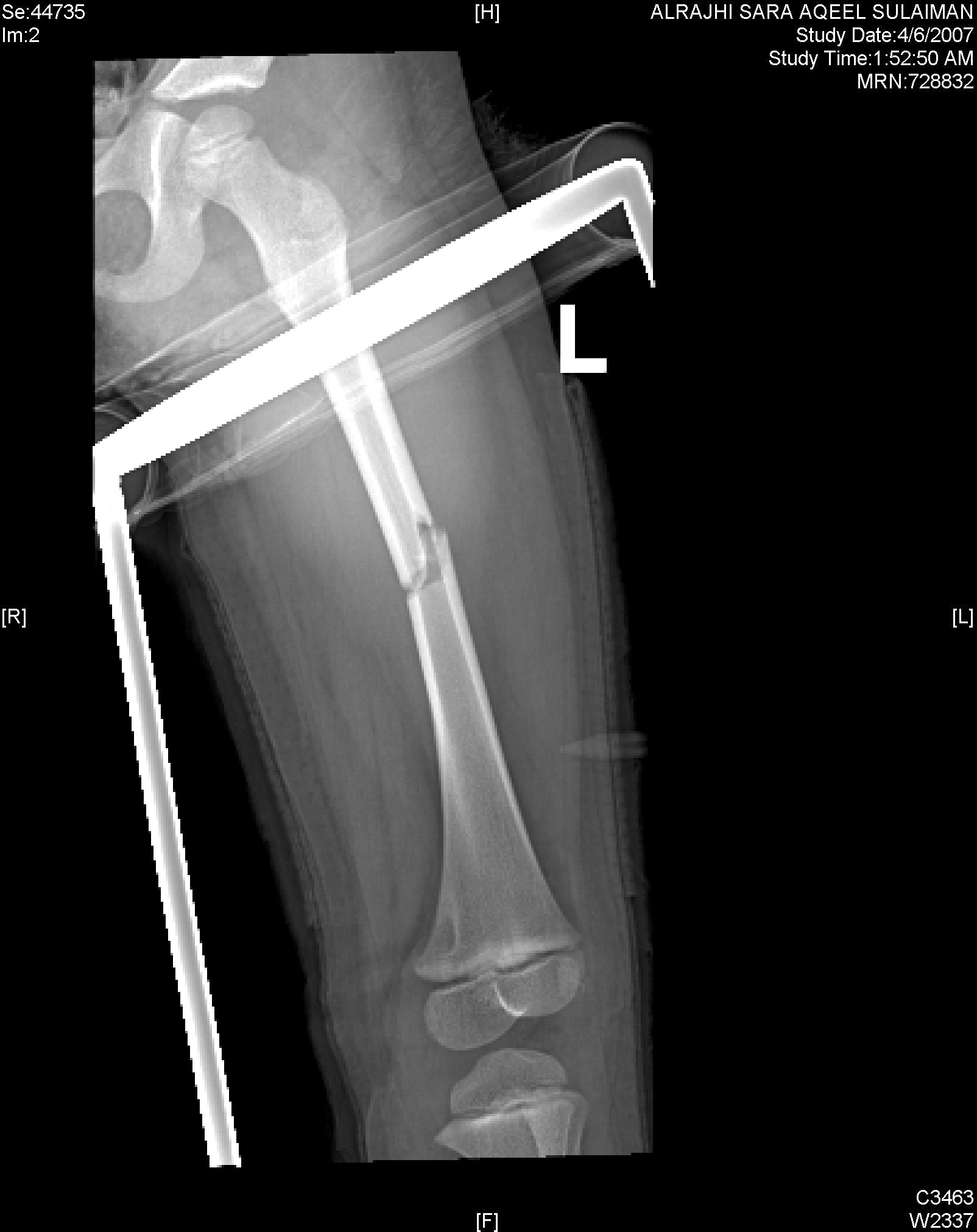 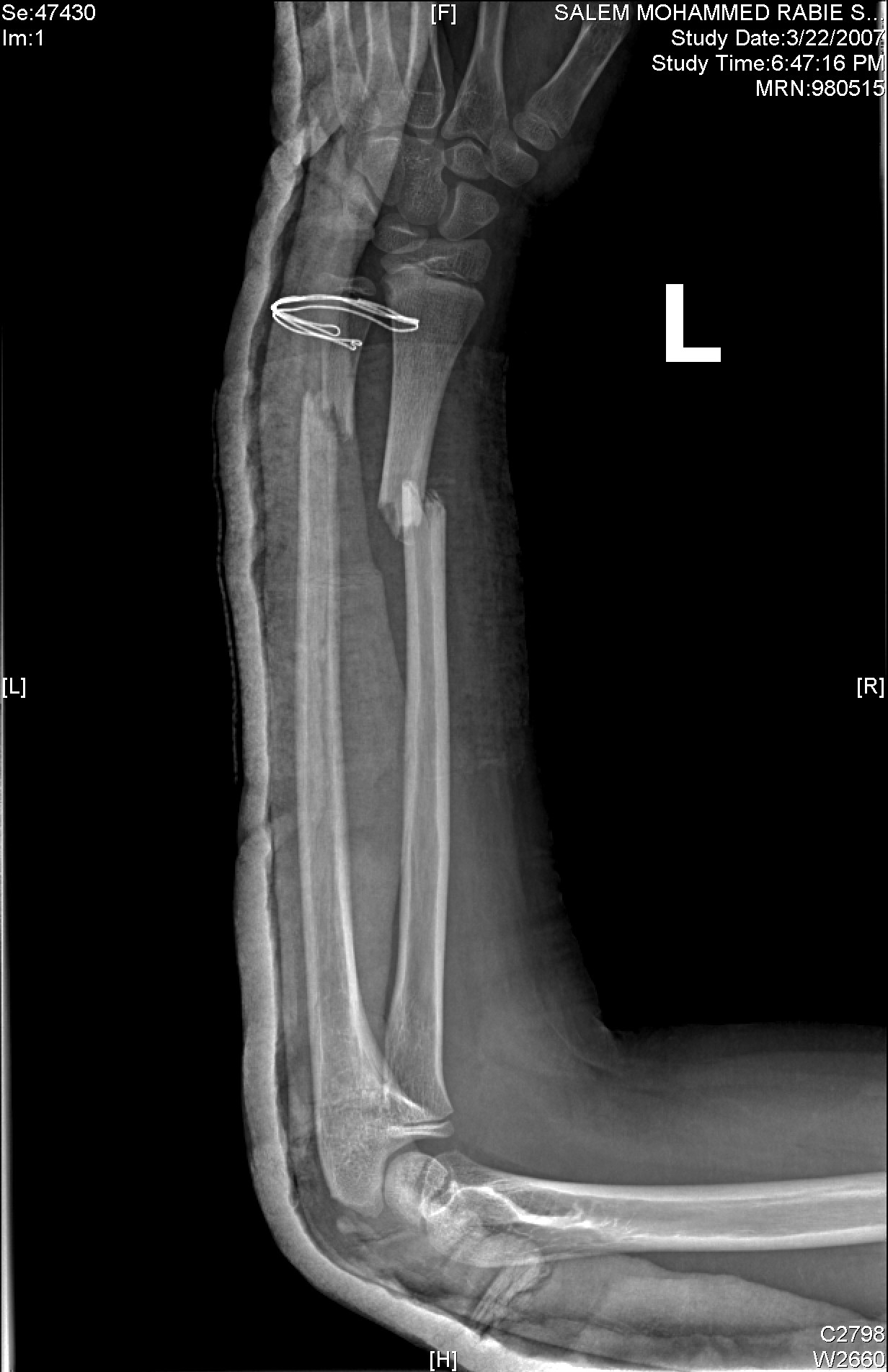 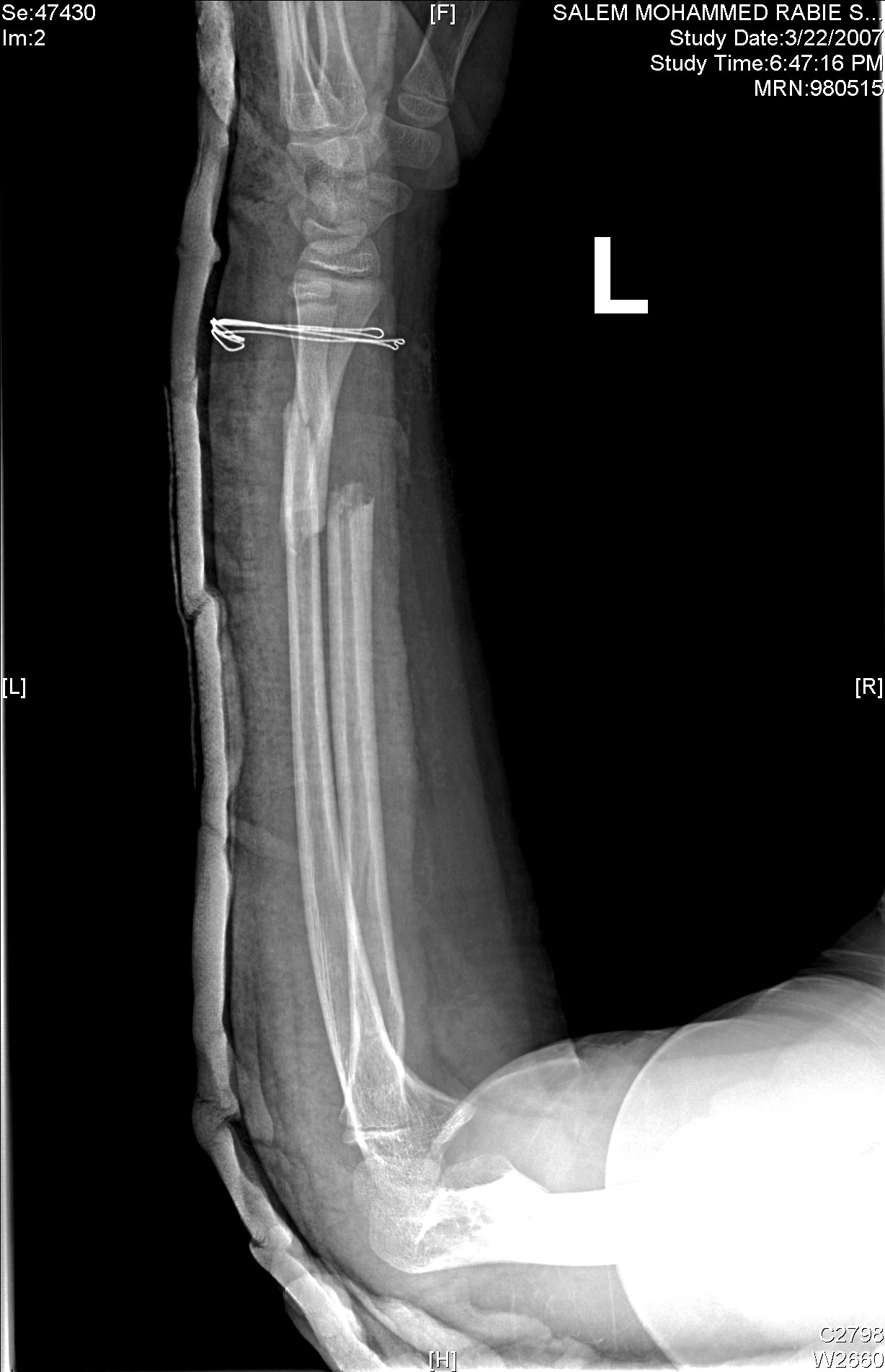 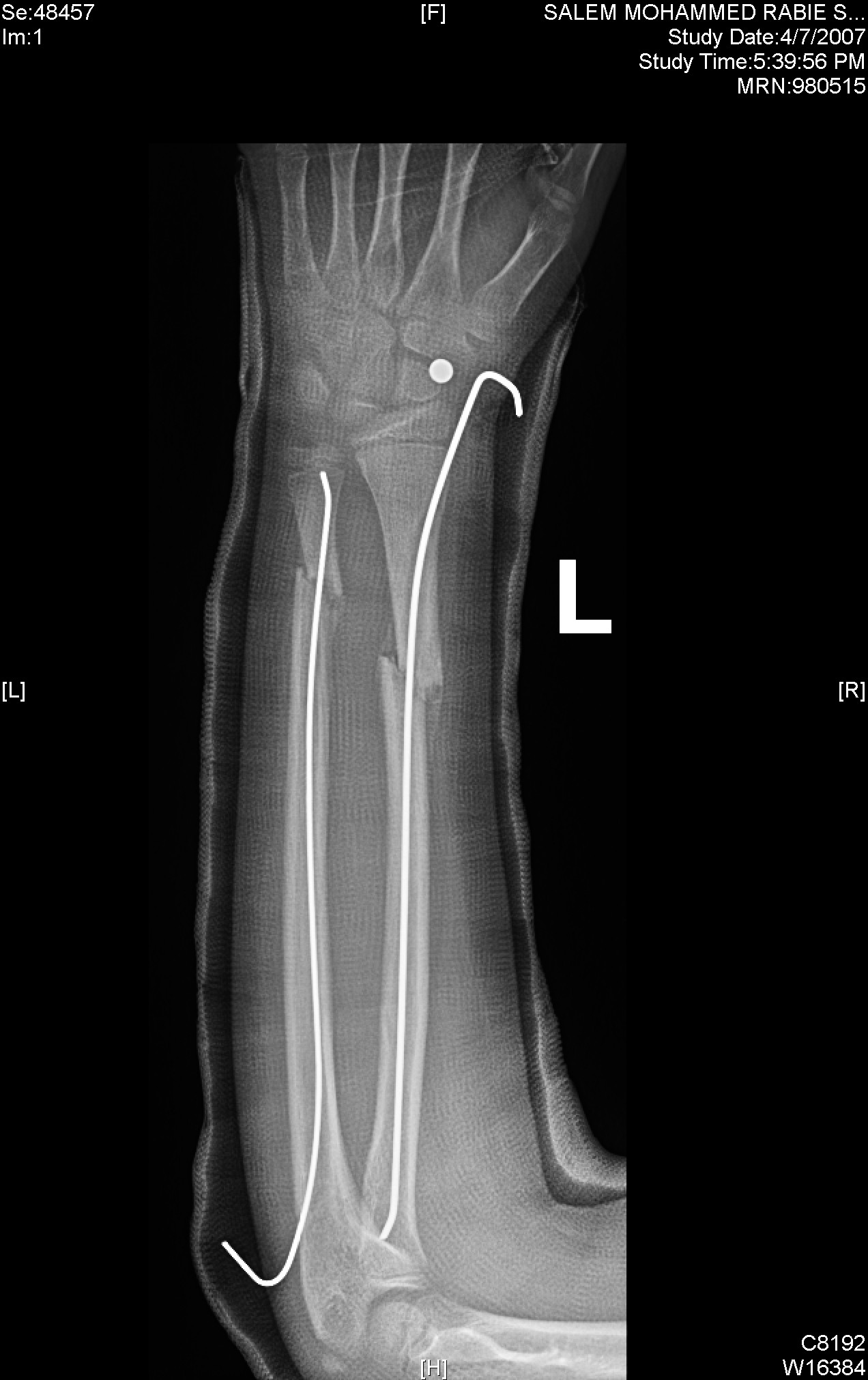 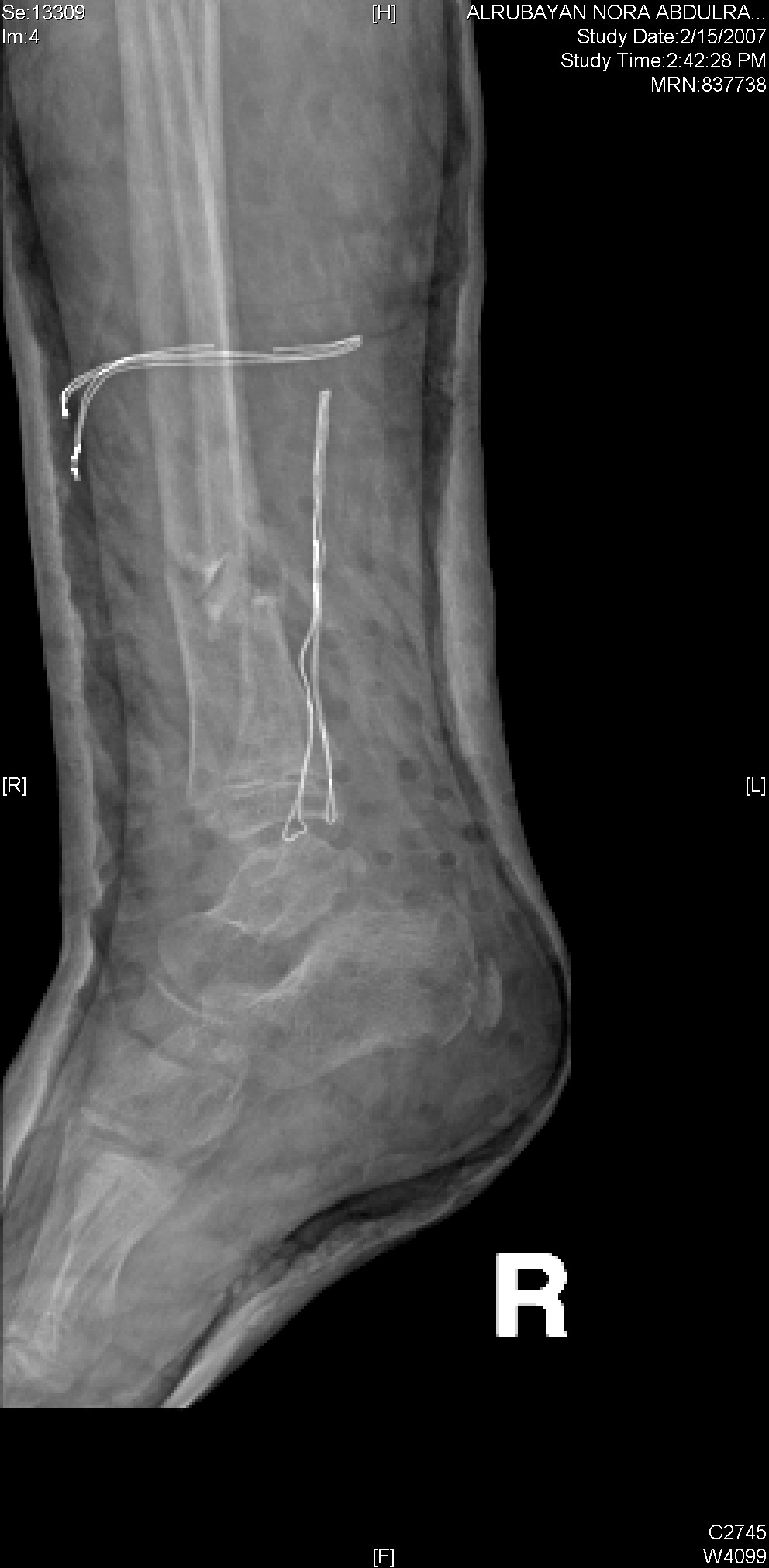 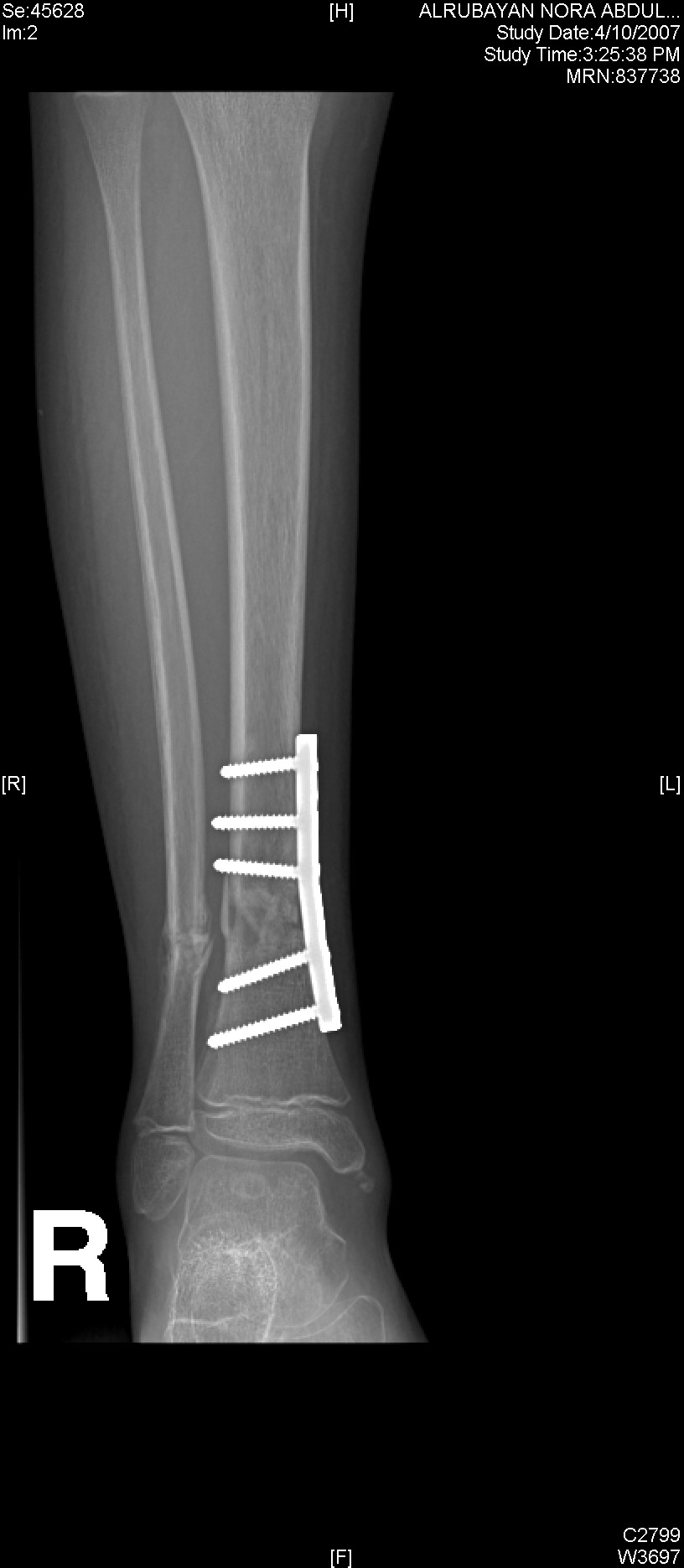 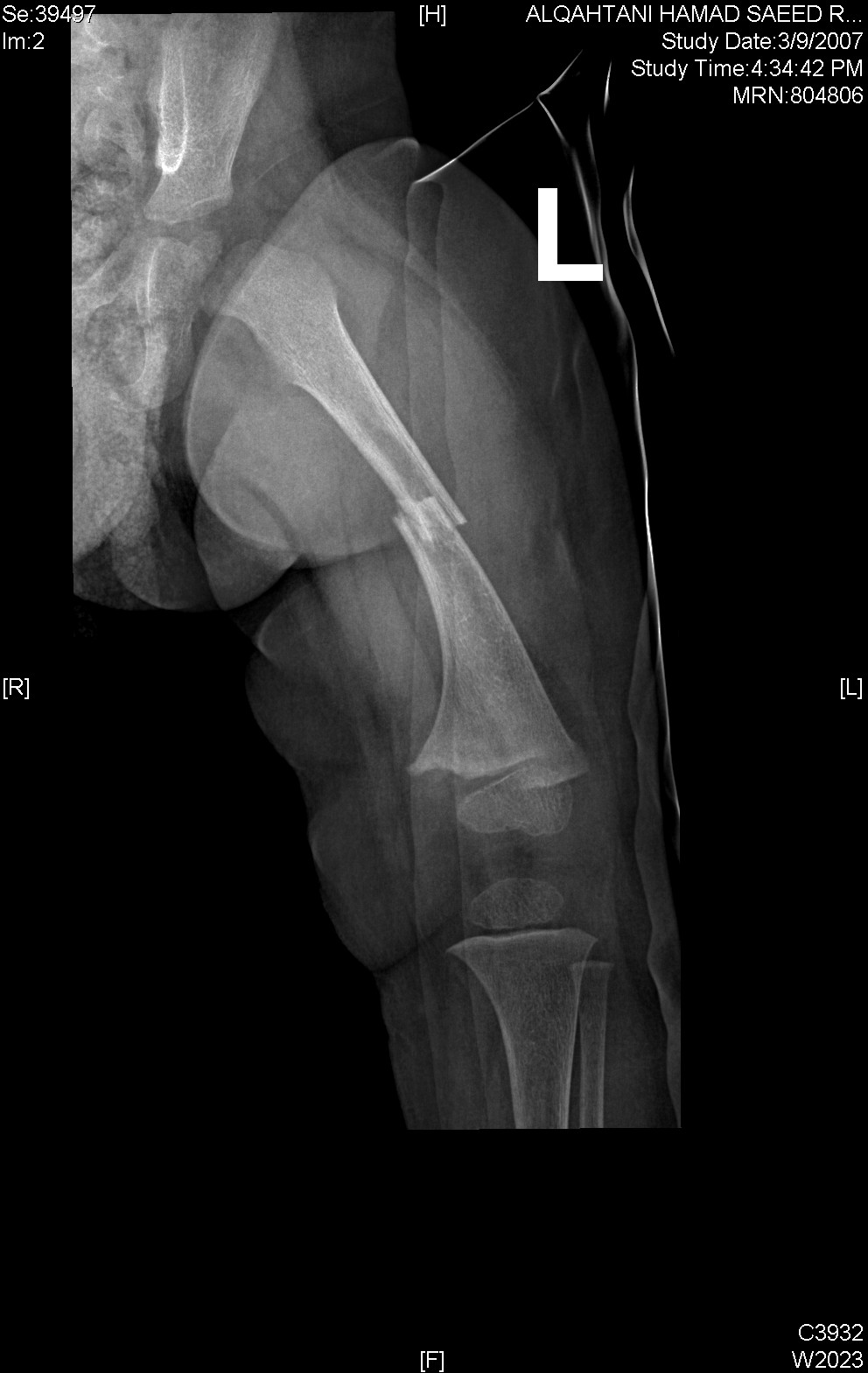 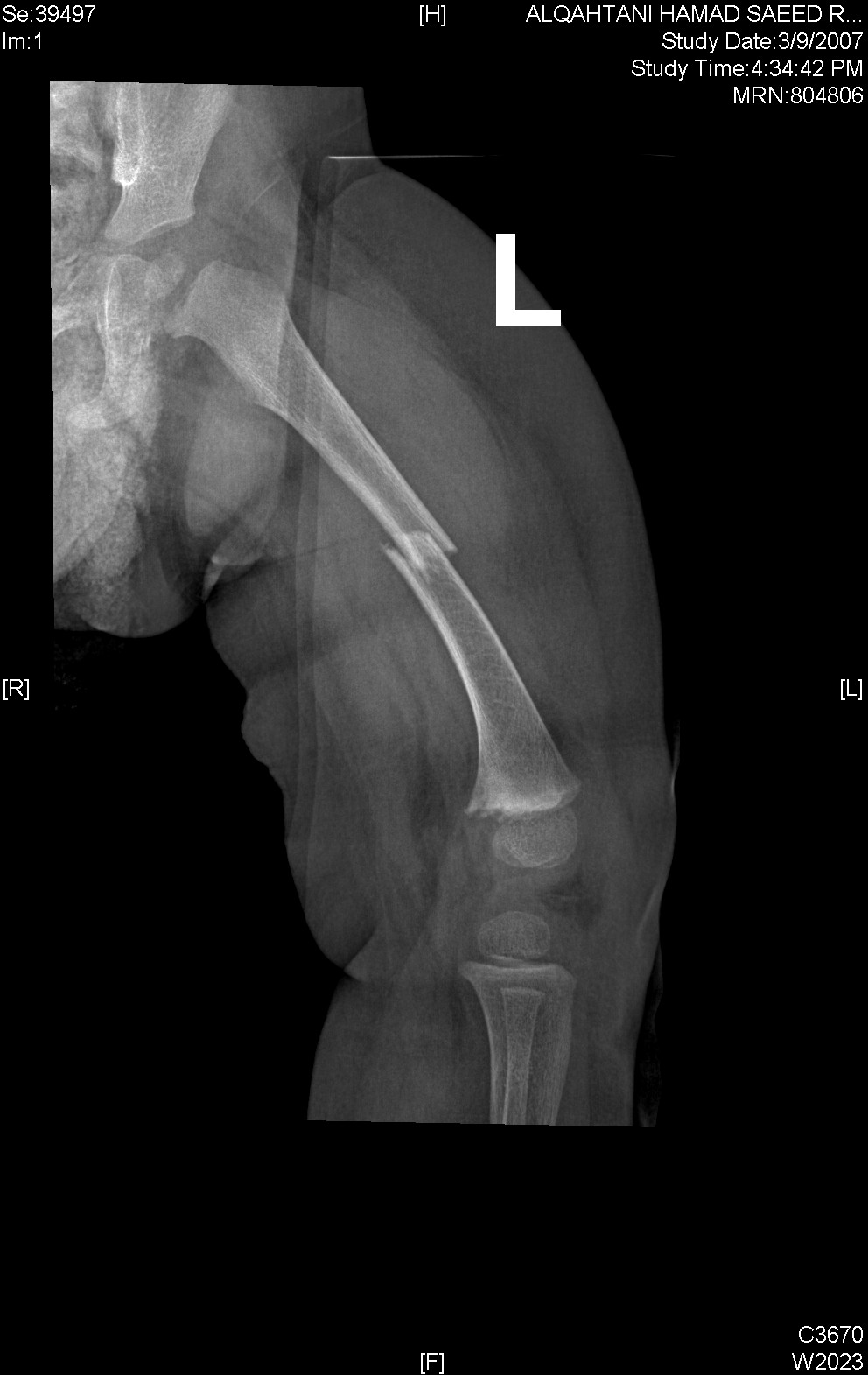 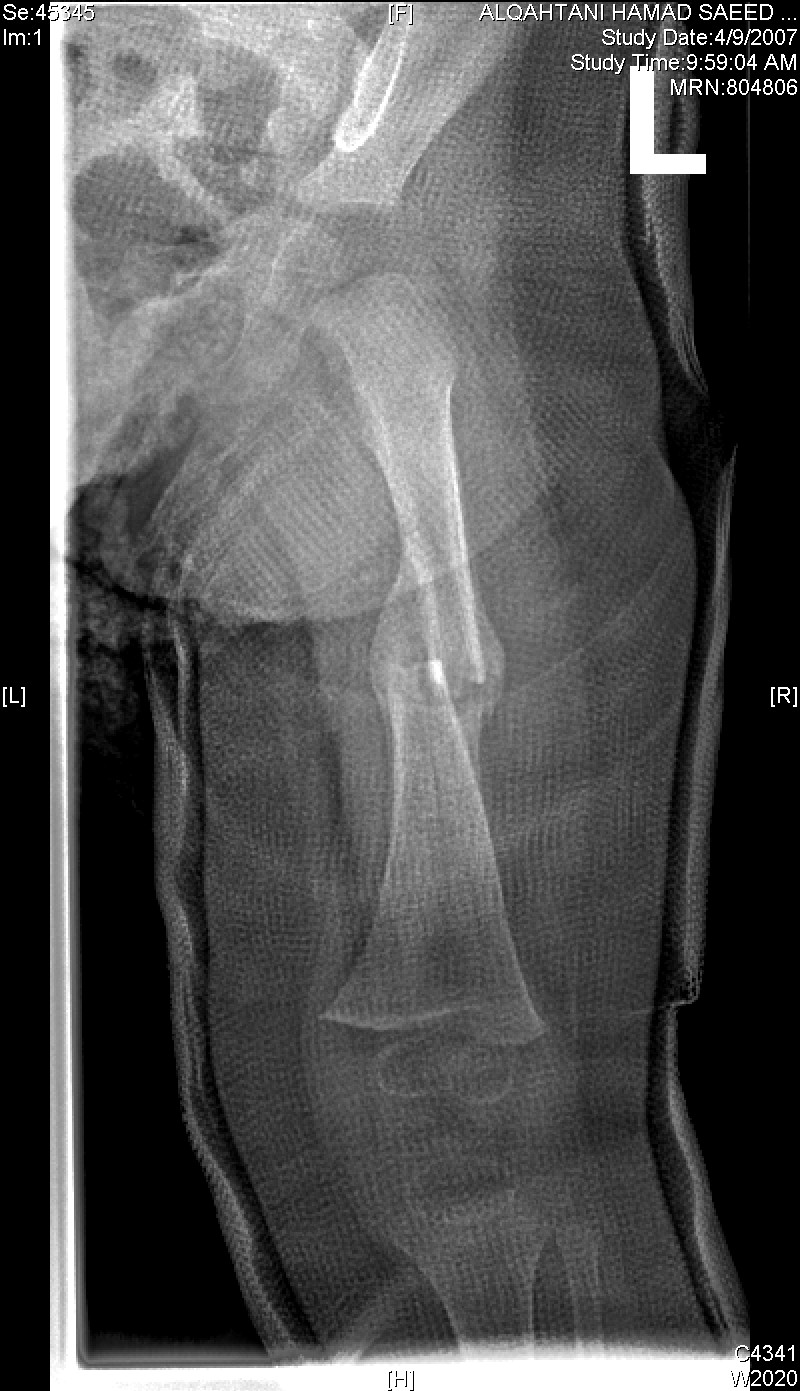 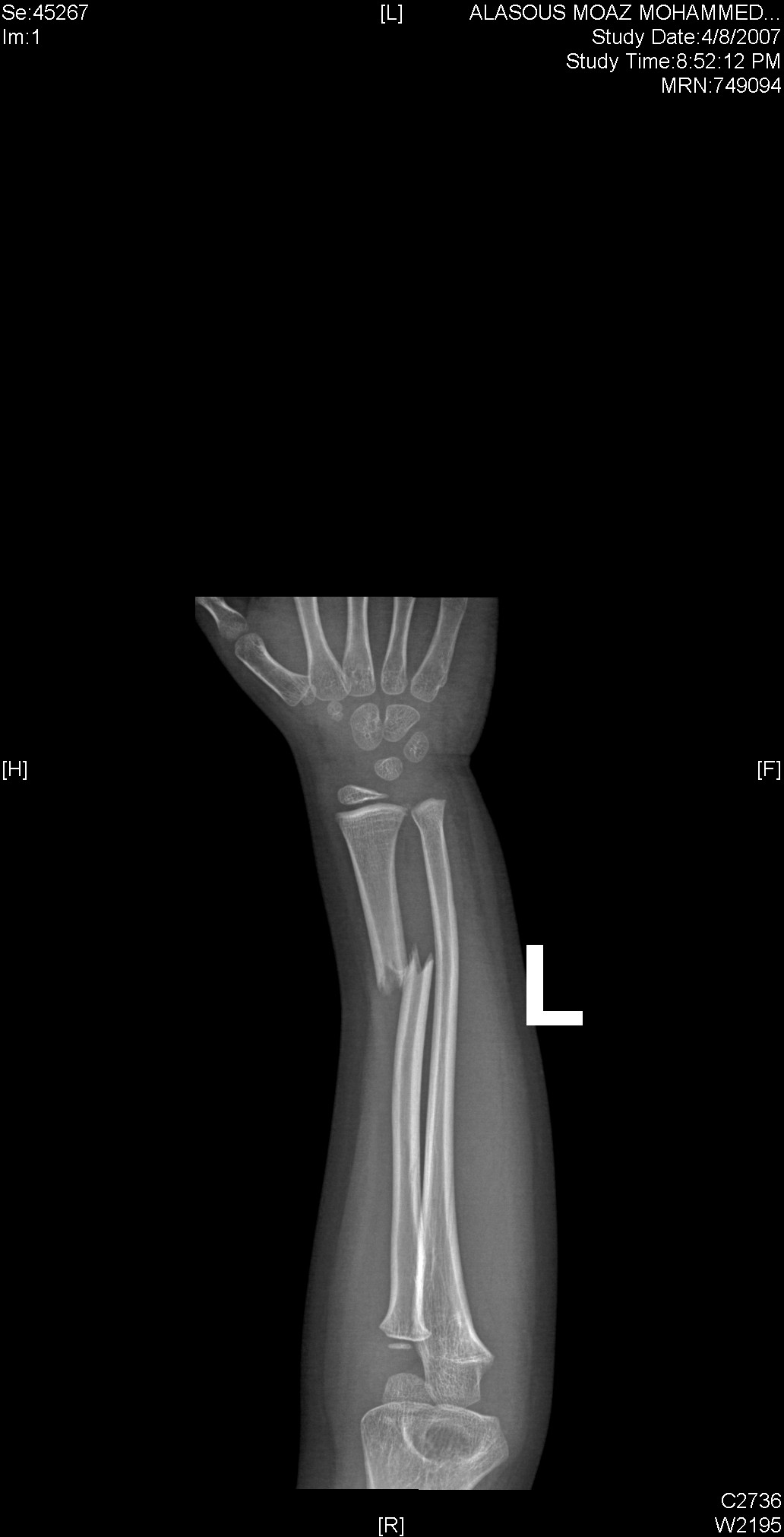 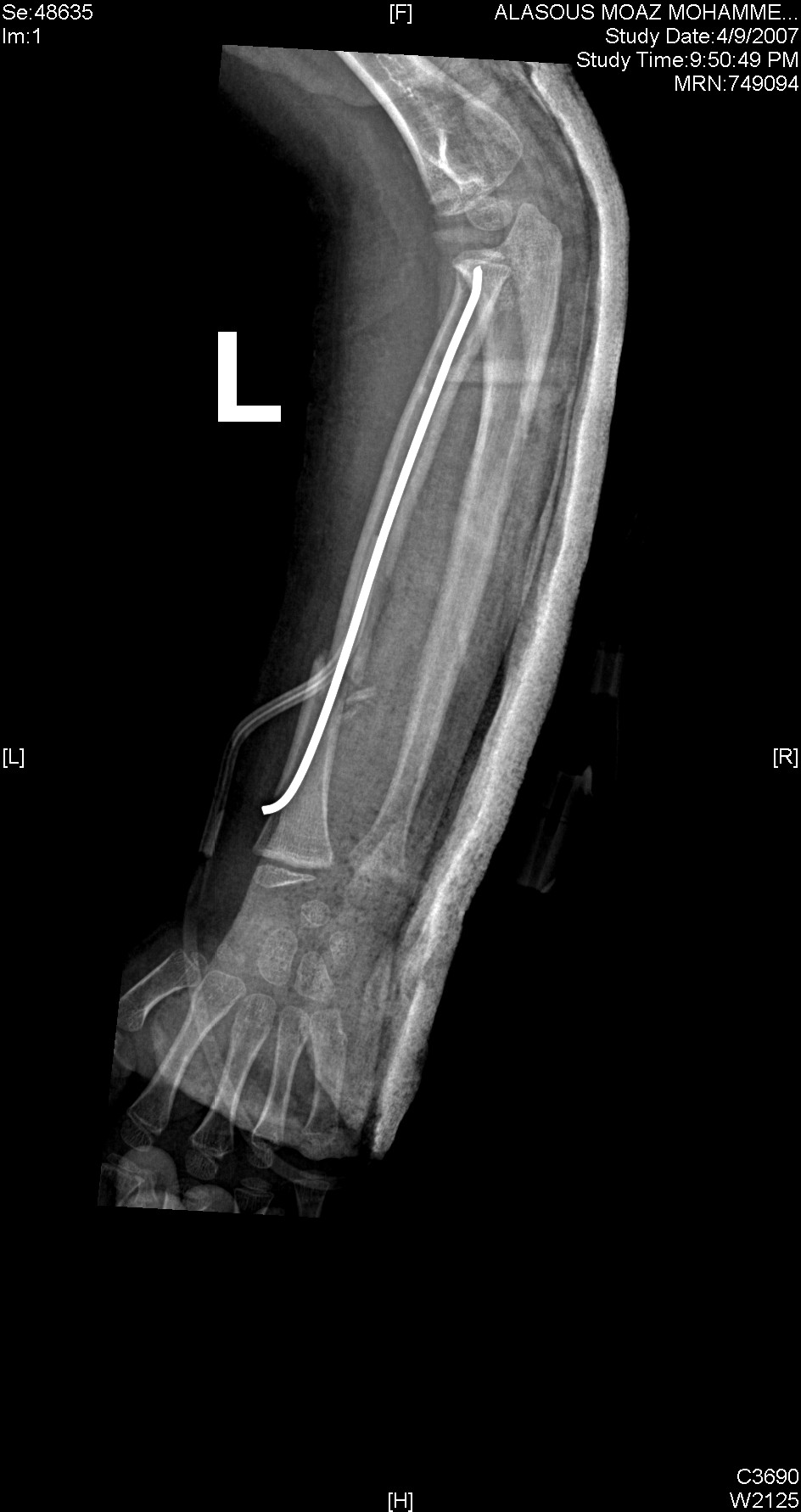 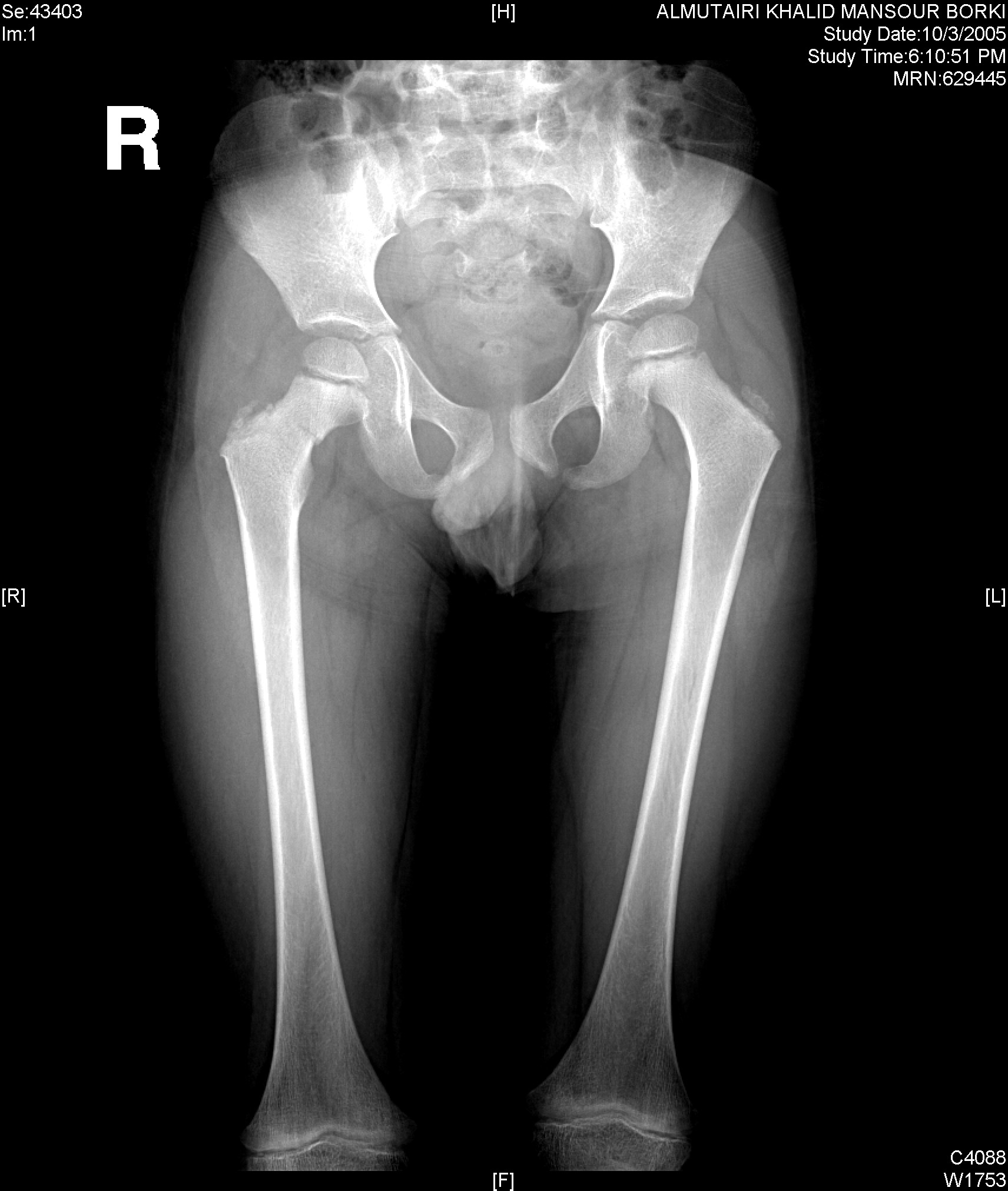 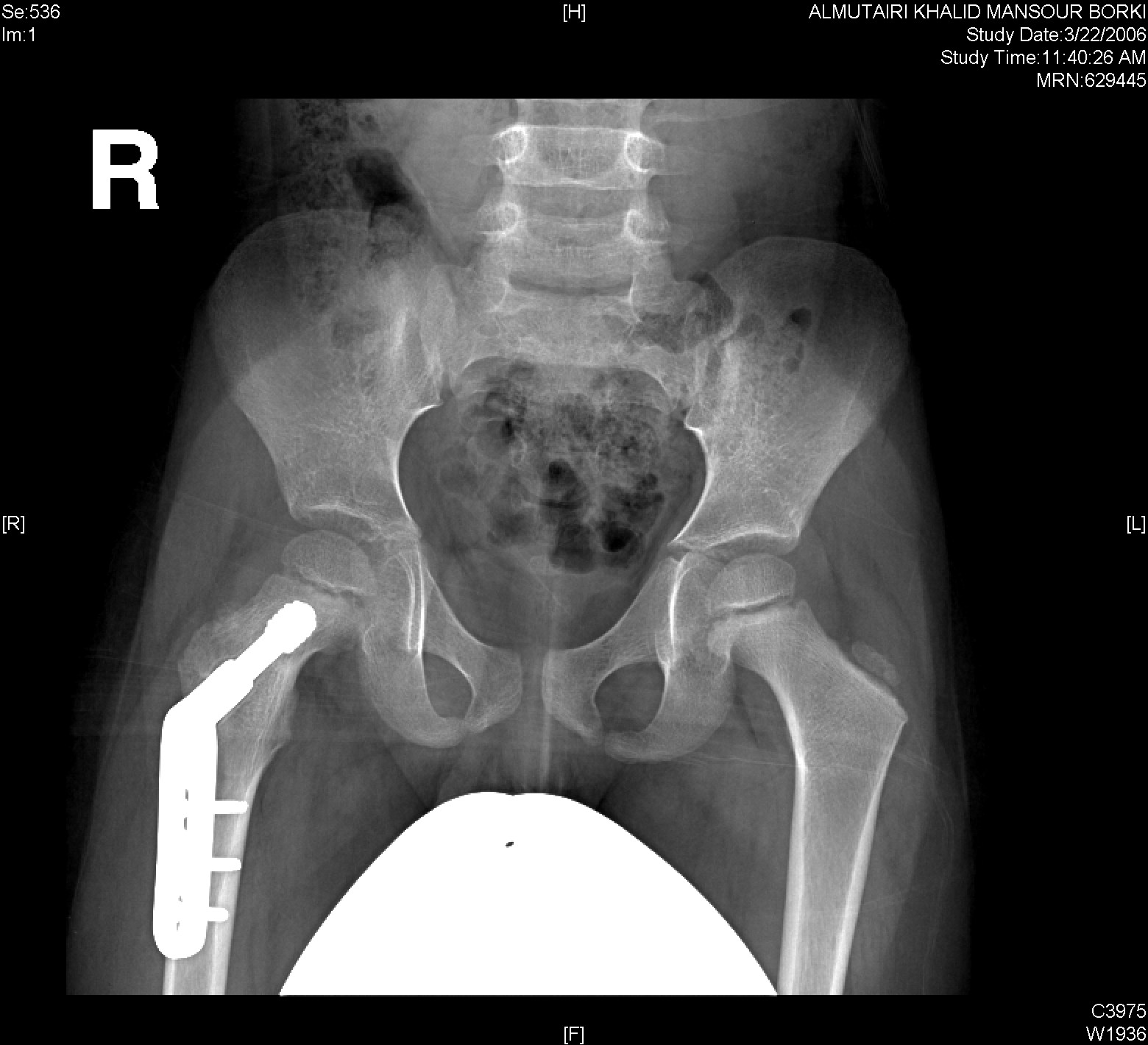 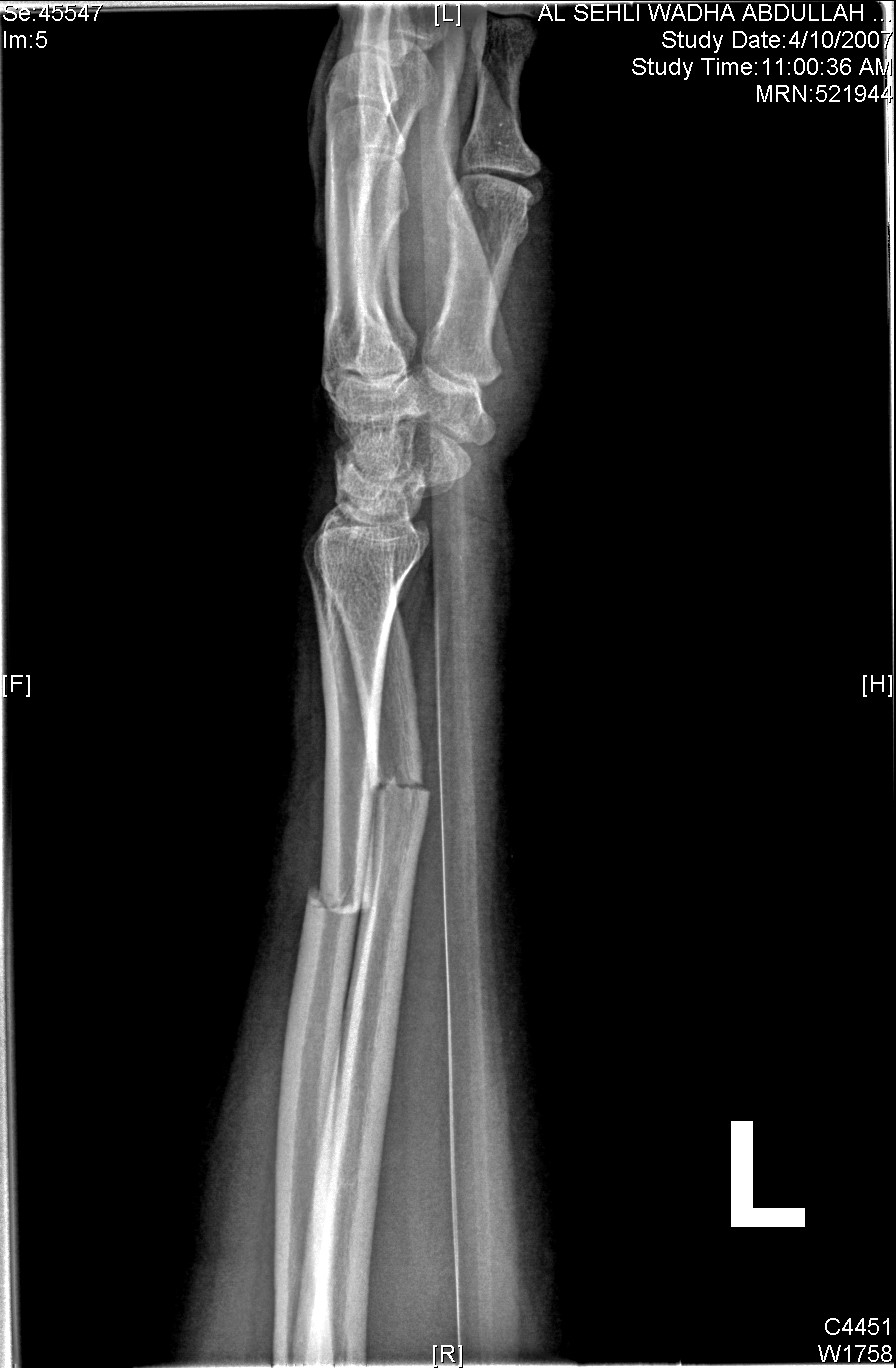 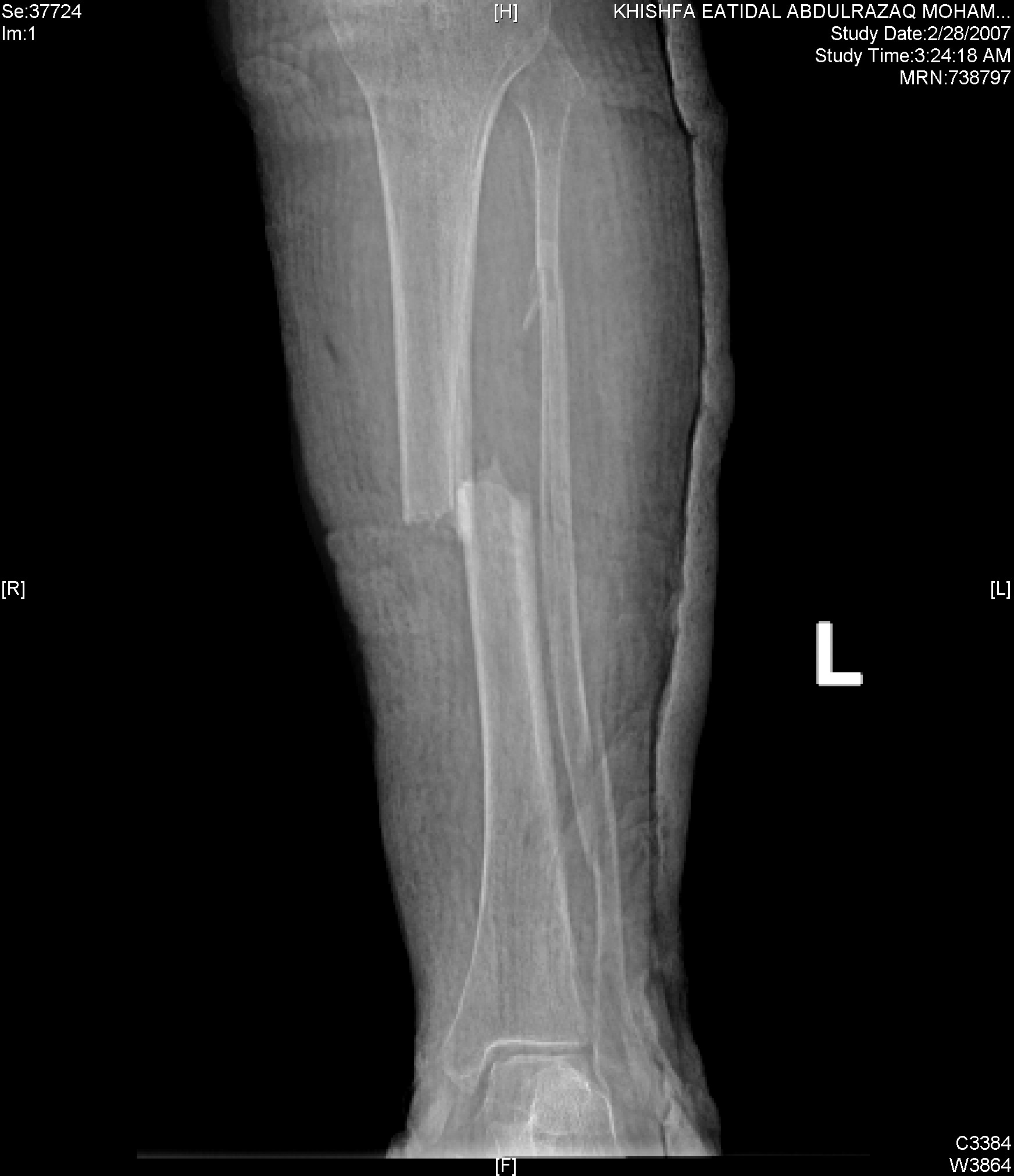 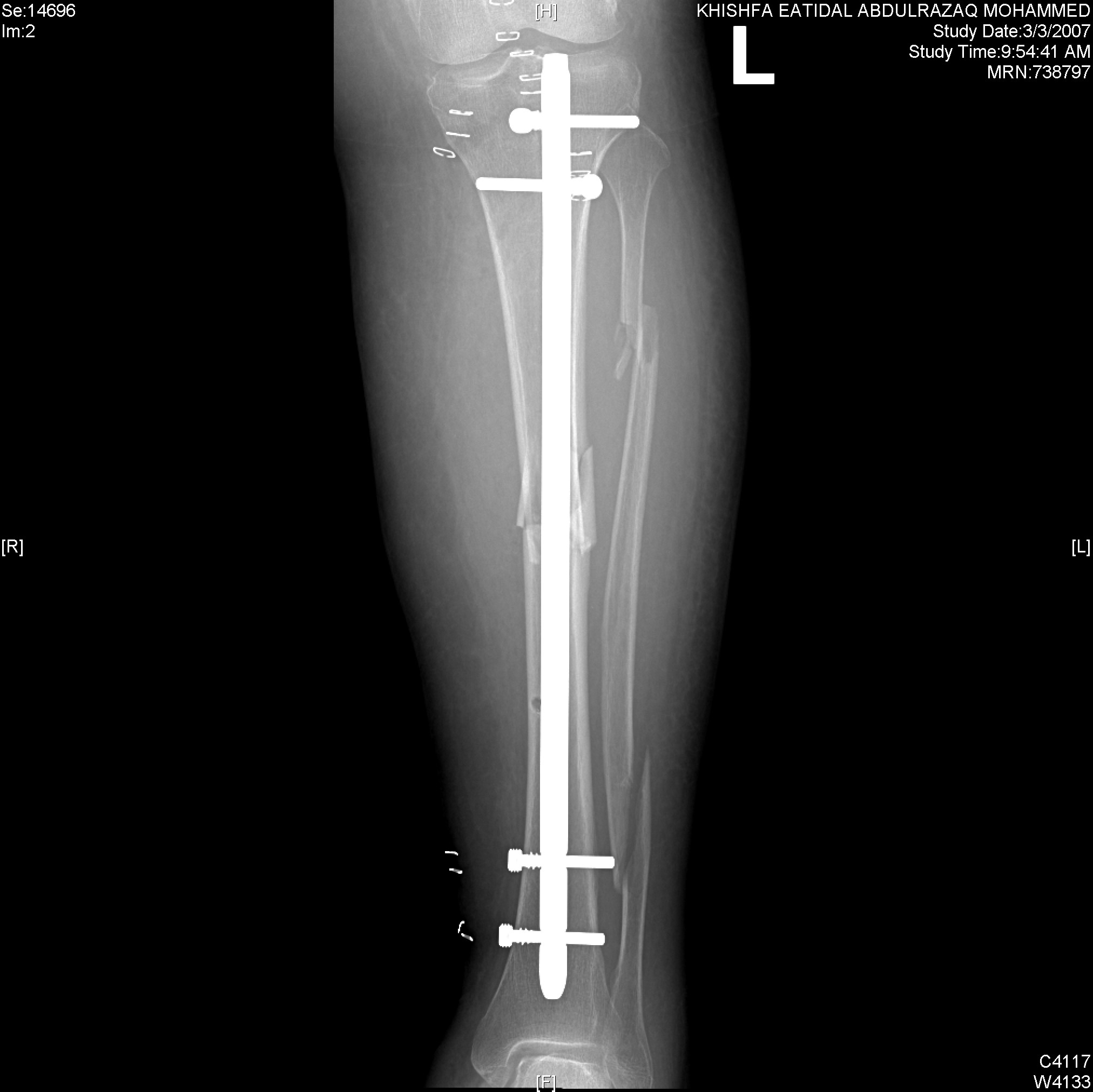 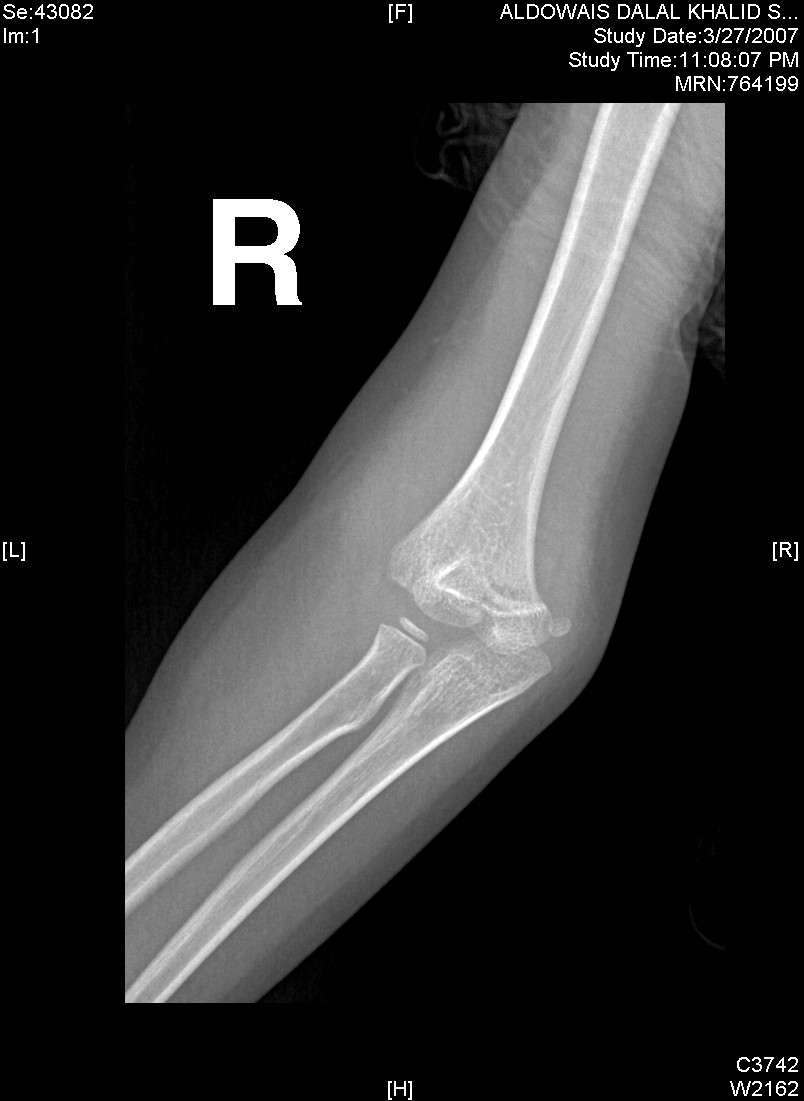 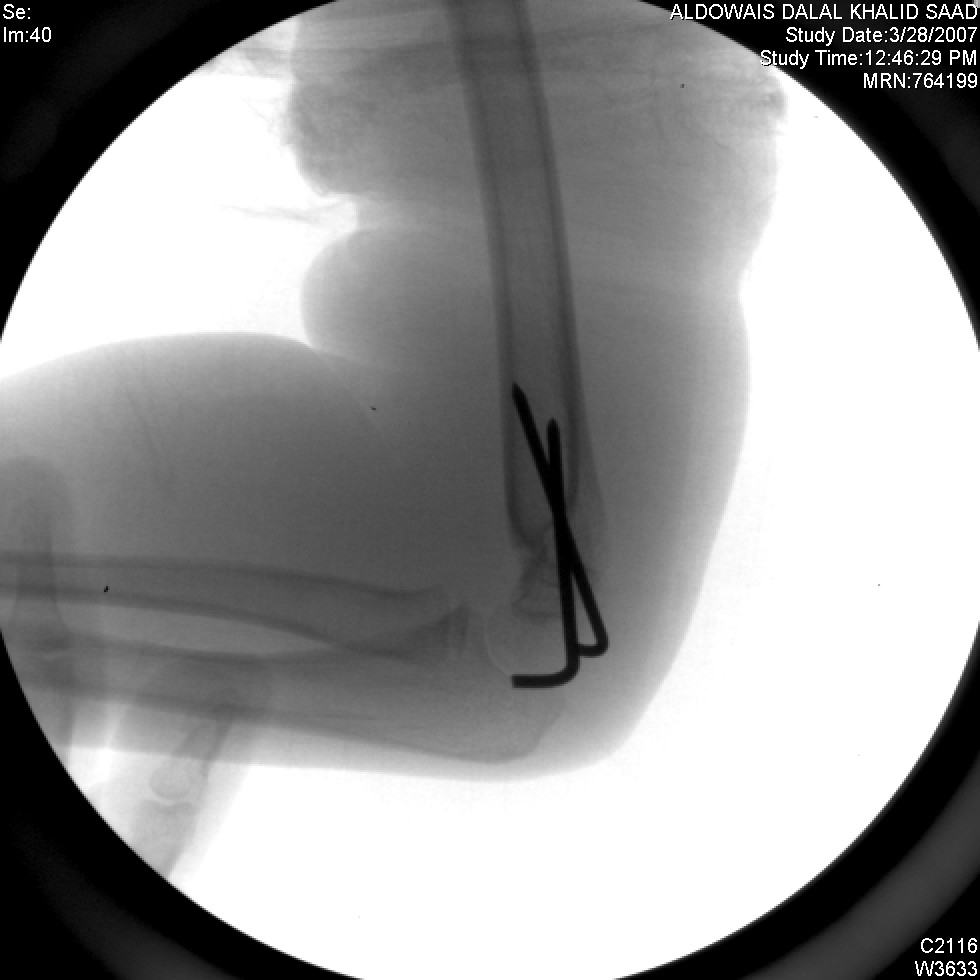 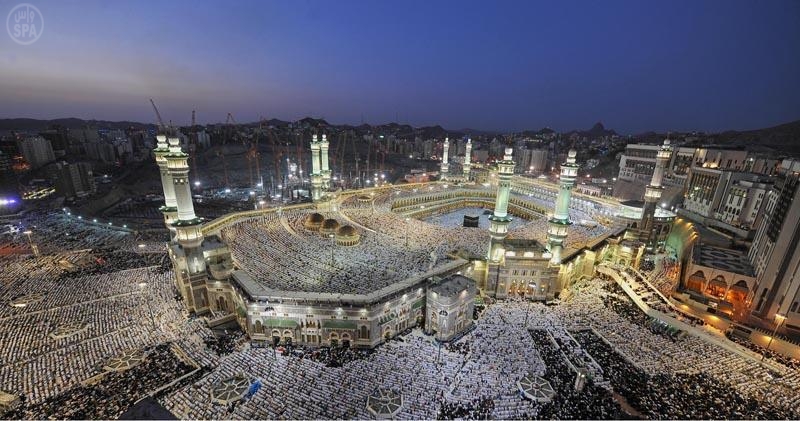